Mega Goal 2.1
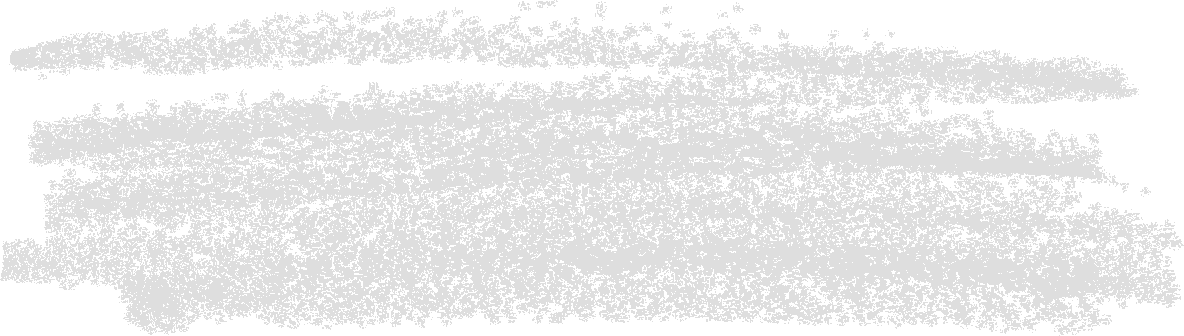 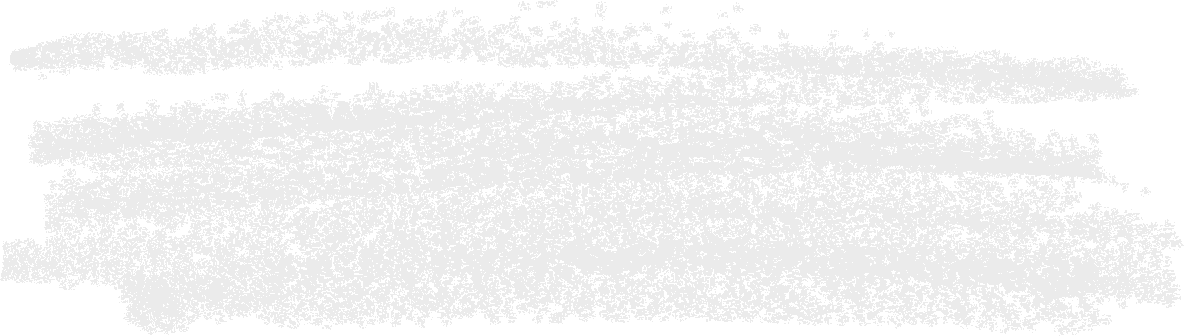 Unit 4TV Around the World Form , Meaning & Function
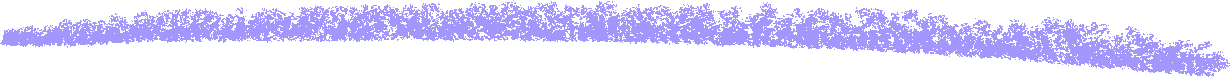 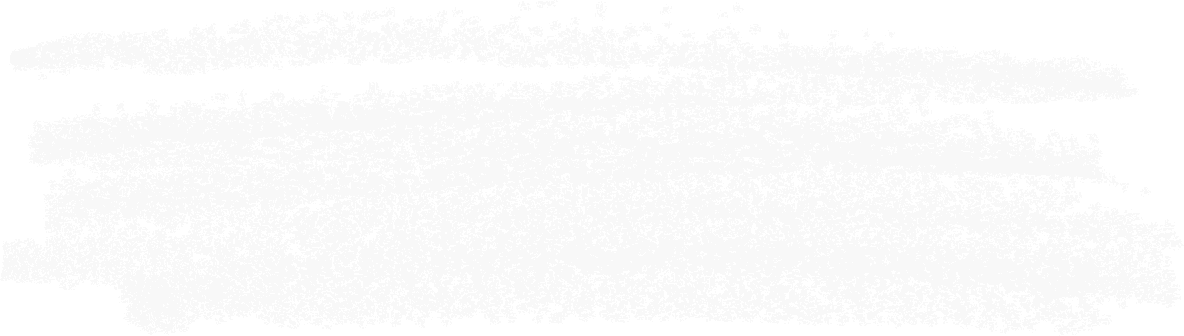 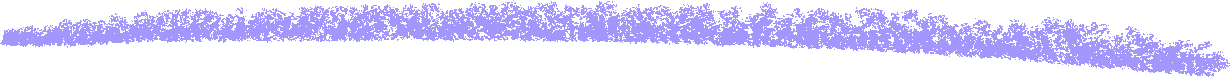 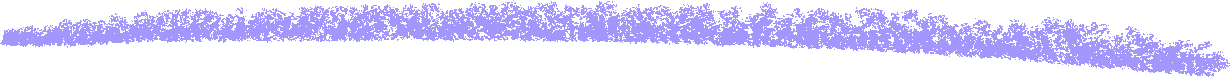 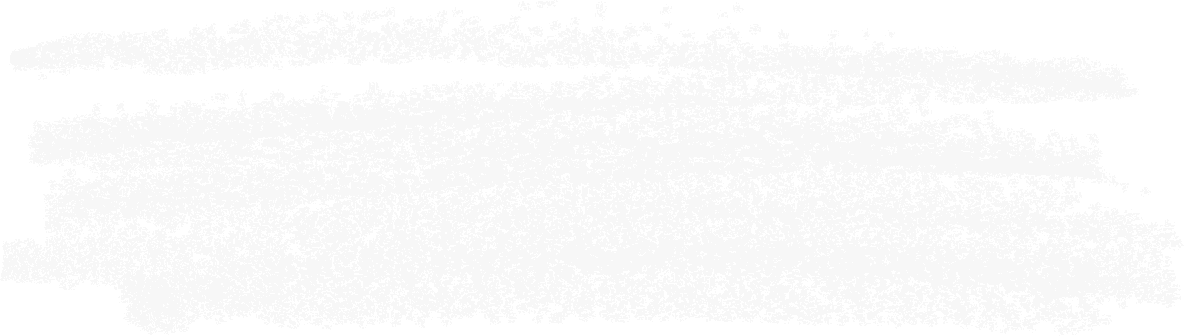 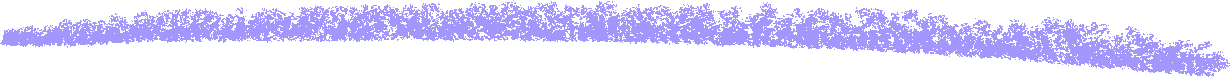 Done by: Entisar Al-Obaidallah
Lesson Objectives:
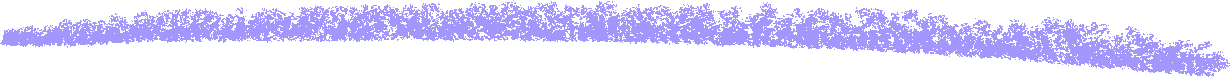 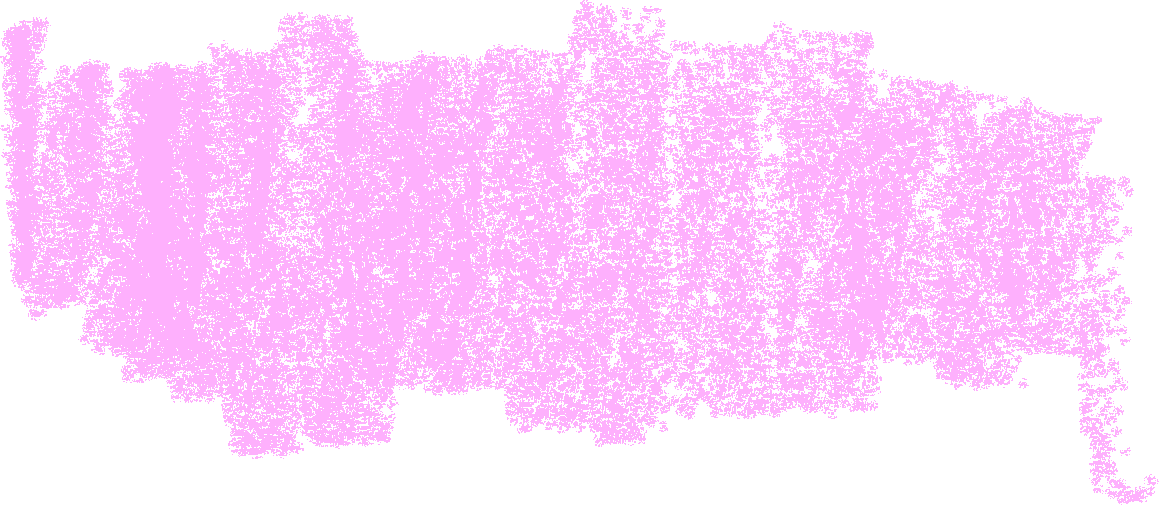 Use the indefinite article ( a/an ) correctly.
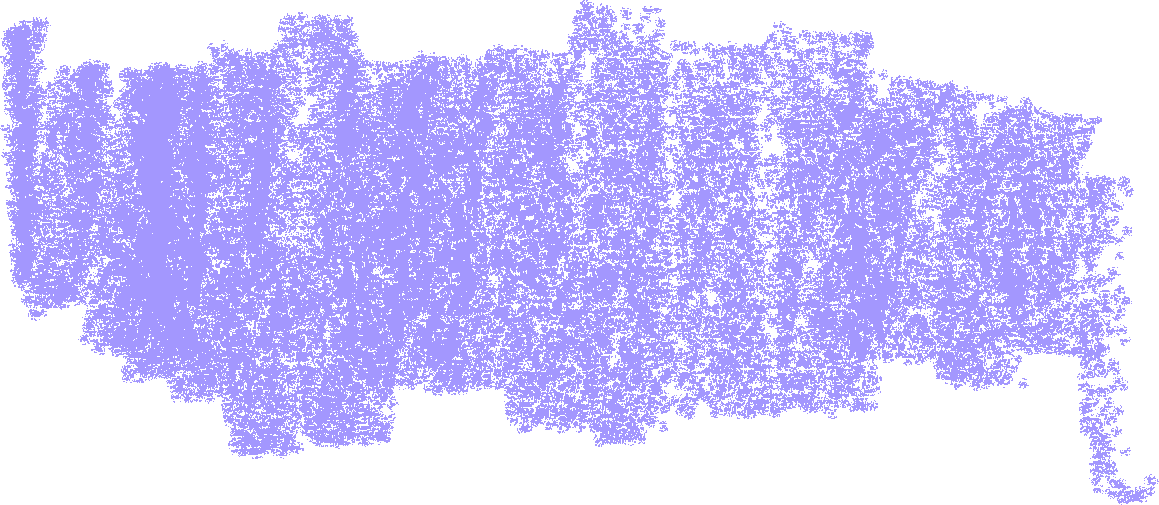 Use the definite article (the) correctly.



Use adjective clauses &  relative pronouns correctly.



Distinguish between  relative pronouns as subjects of adjective clauses.
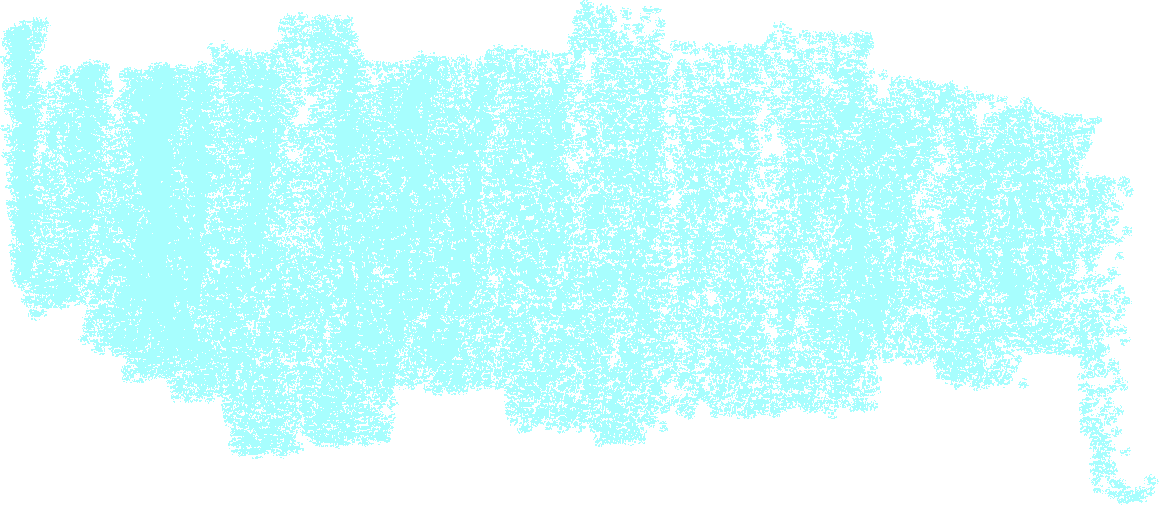 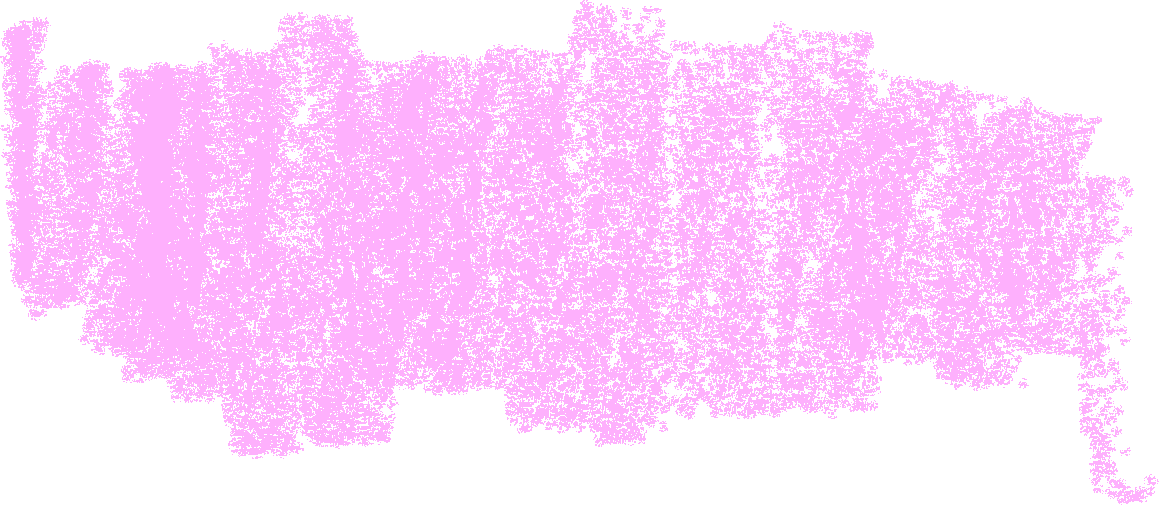 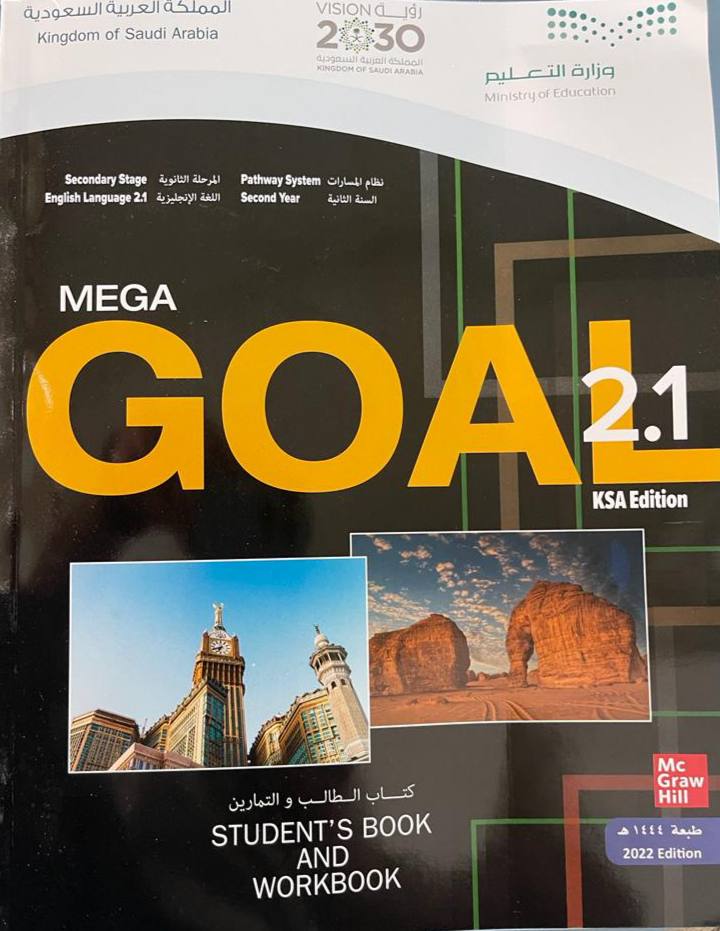 BOOK OPEN
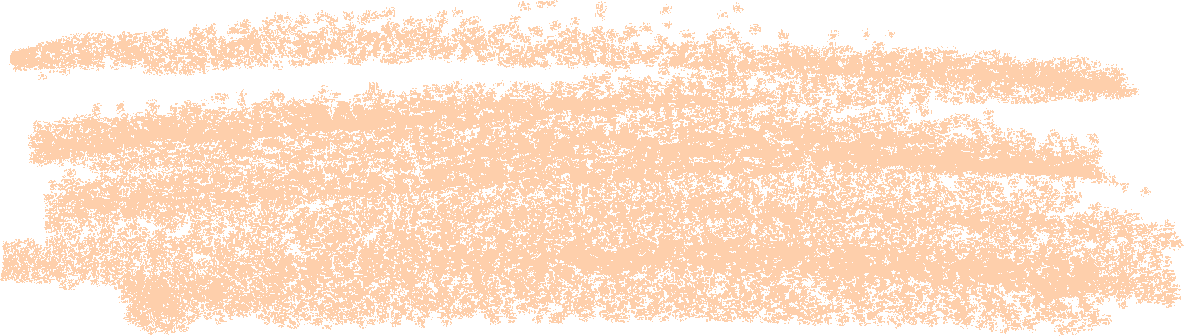 ..............pages ( 58 - 59 ).
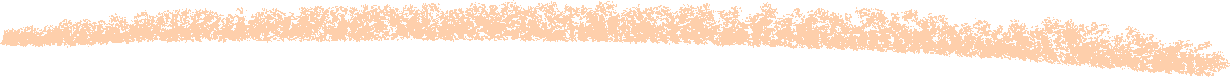 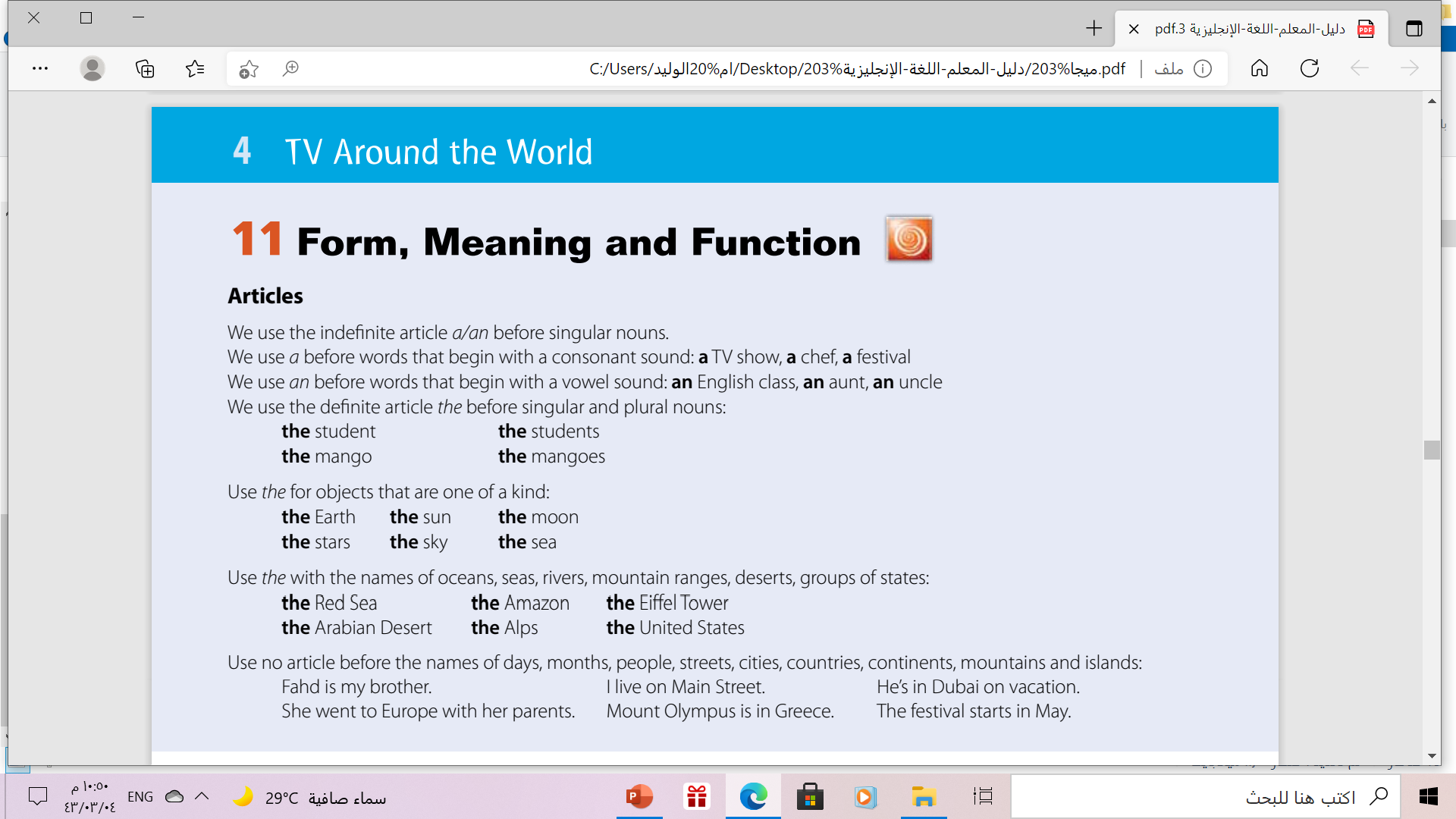 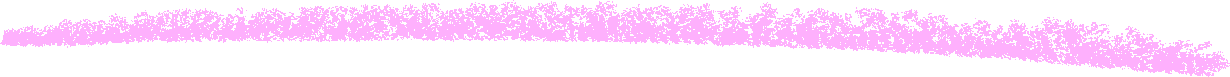 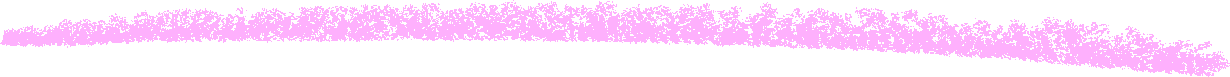 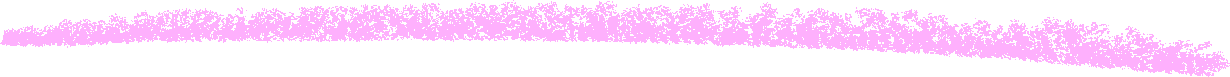 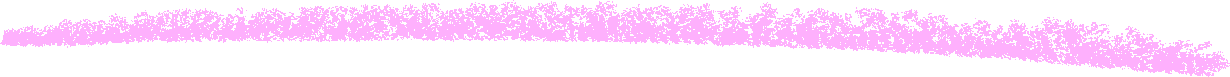 Articles
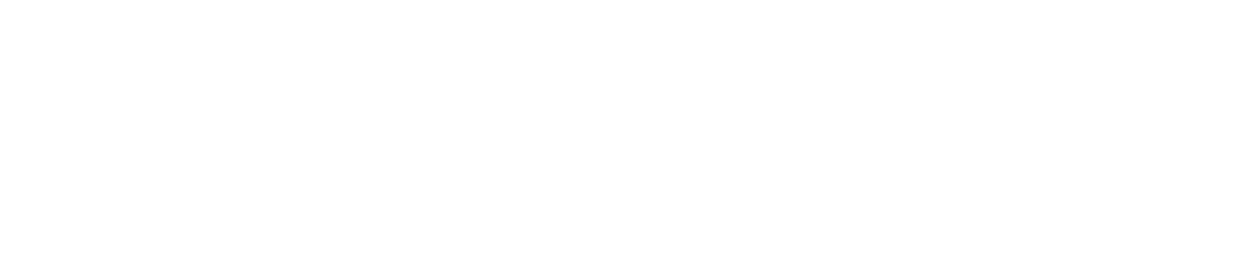 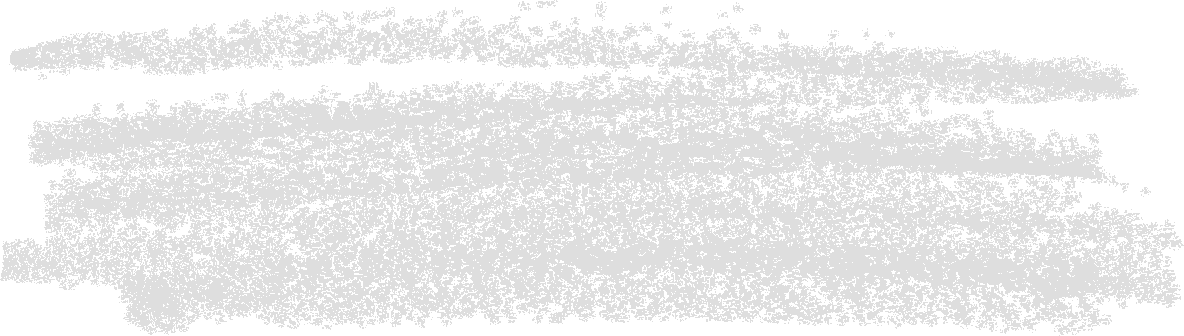 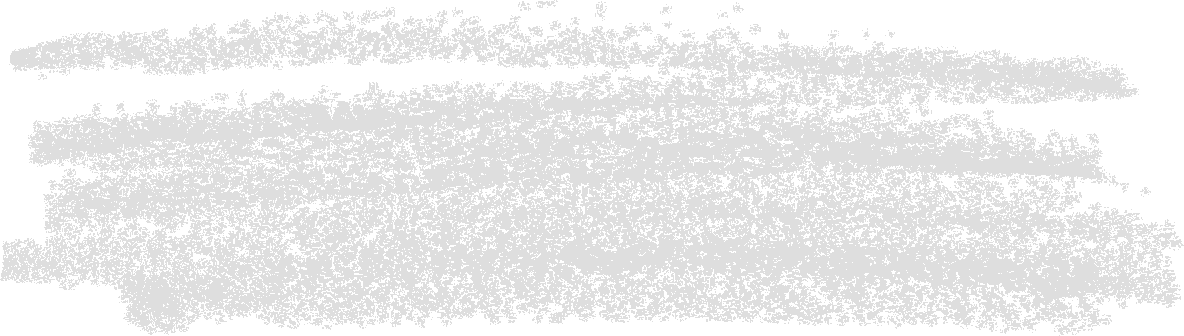 indefinite article
definite article
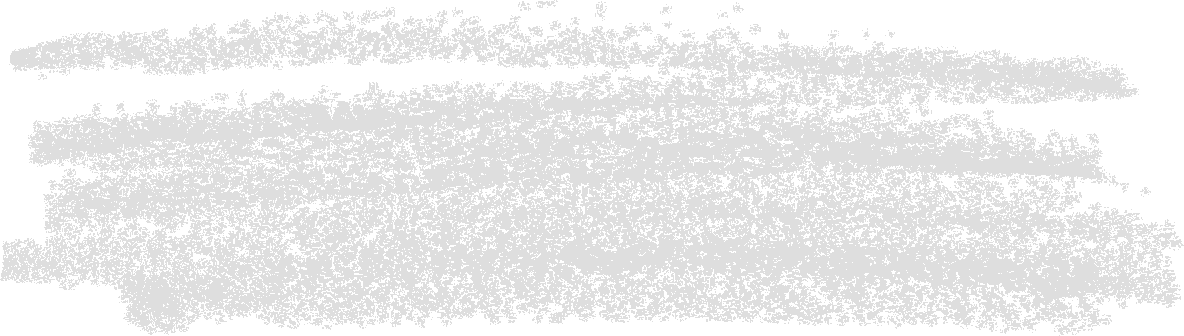 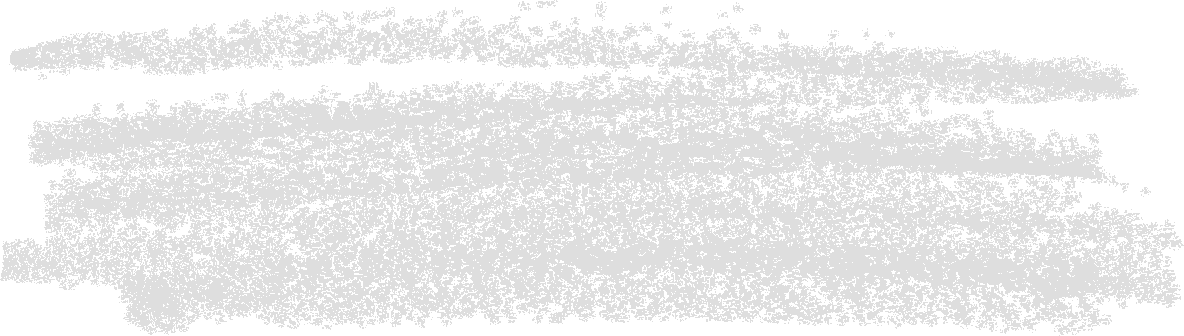 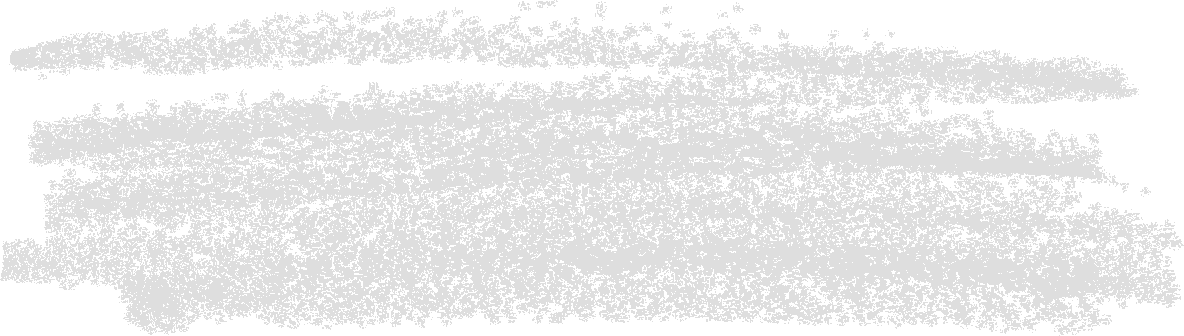 a
an
the
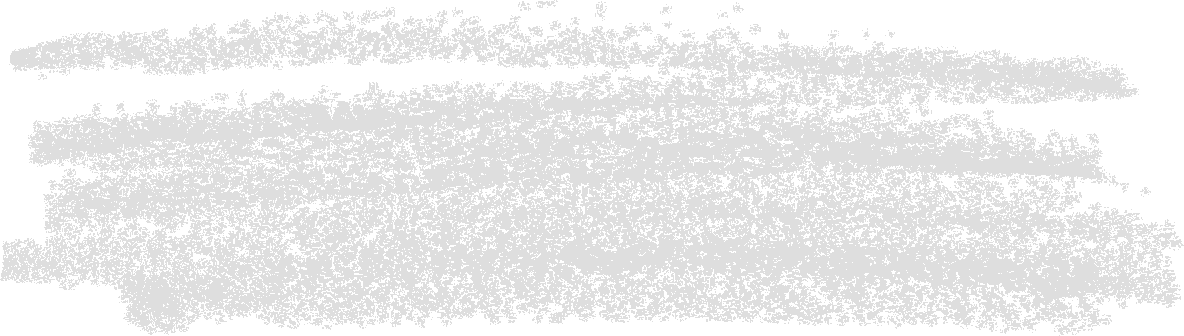 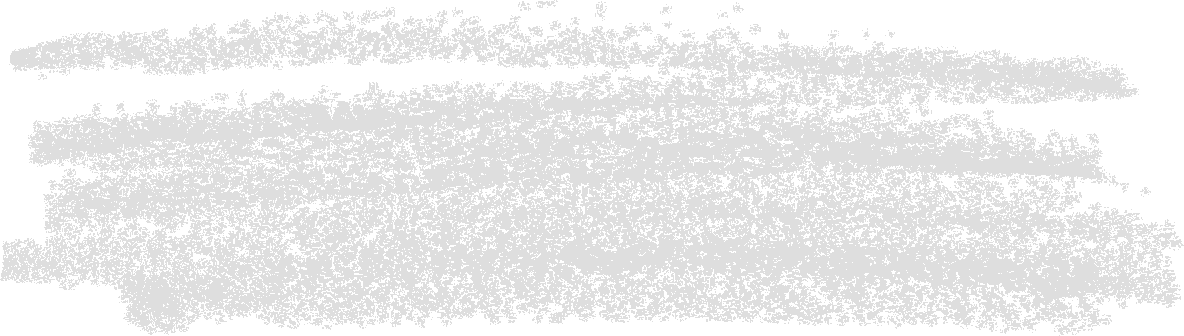 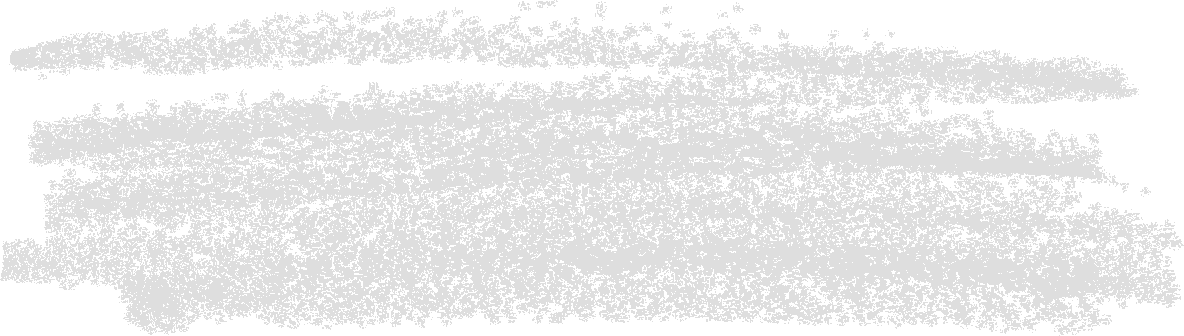 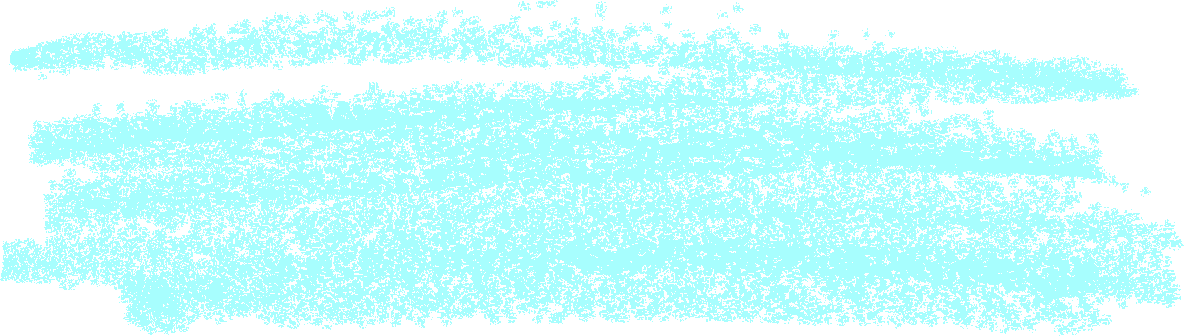 a book
an egg
The sun
The Uses of Articles !
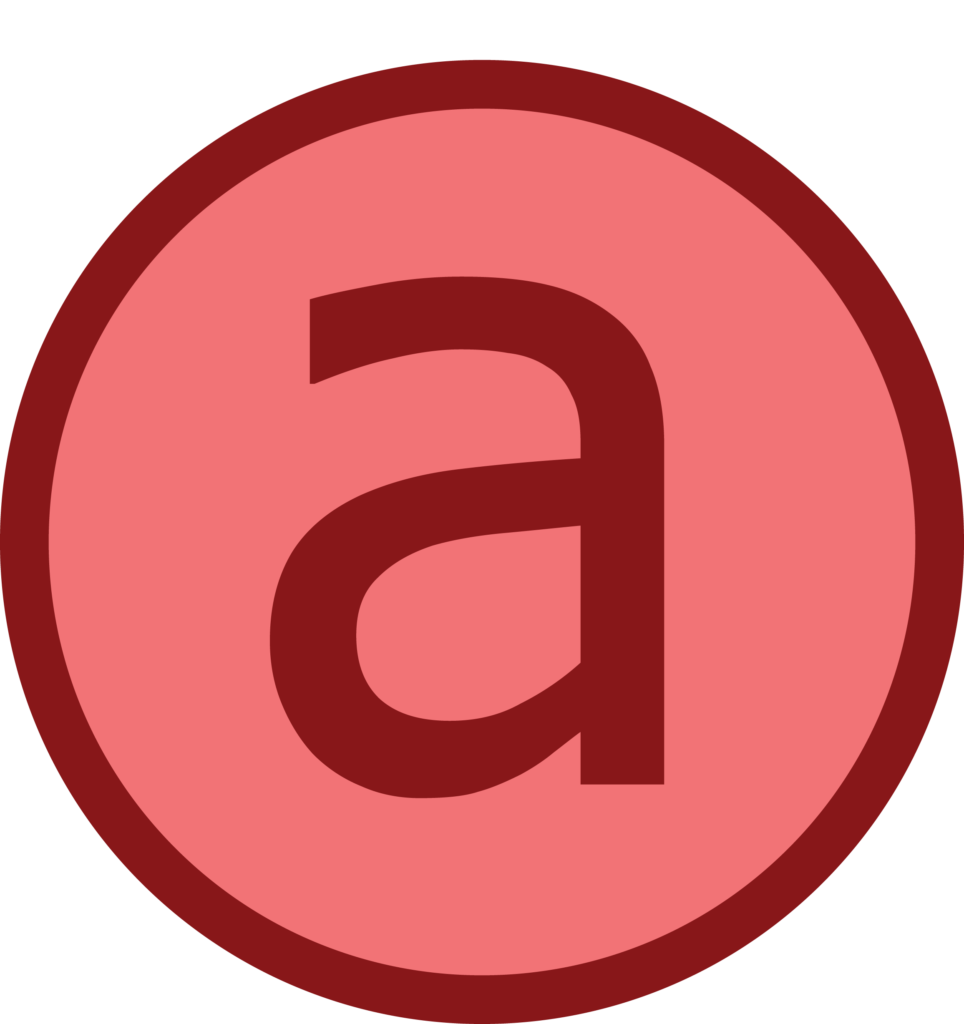 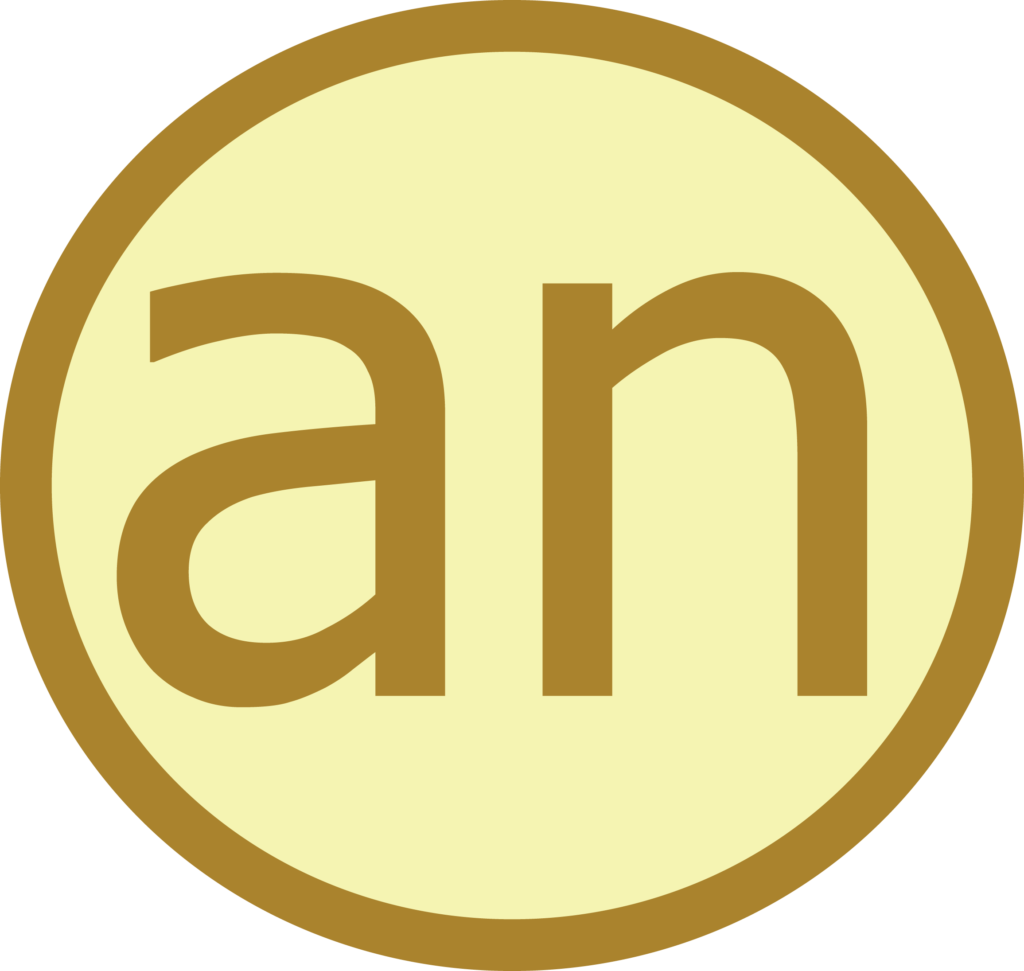 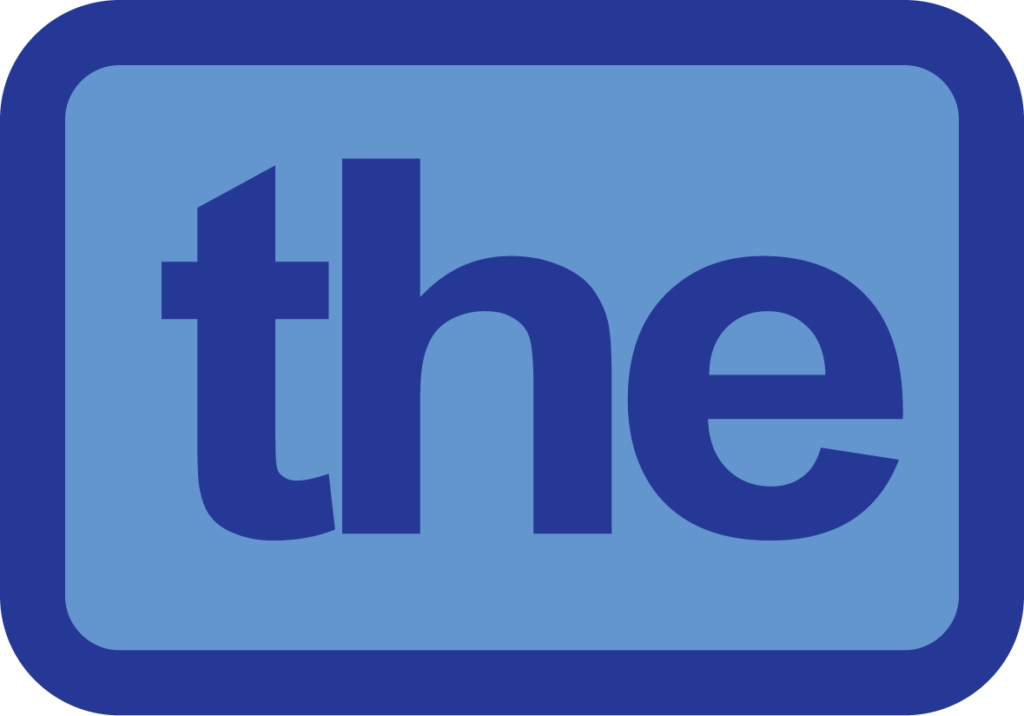 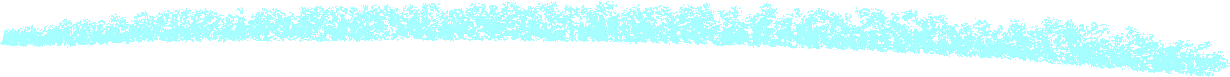 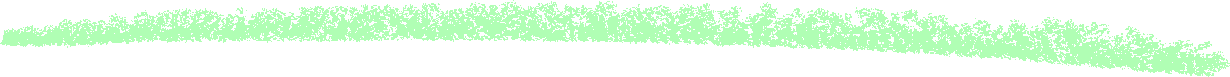 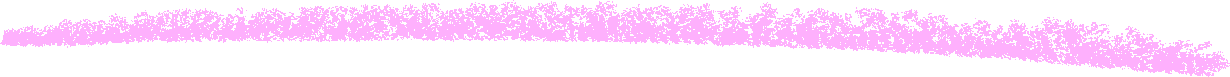 indefinite
indefinite
definite
We use an before words that begin with a vowel sound: ( a , e , o , u )
an English class, an aunt, an uncle.
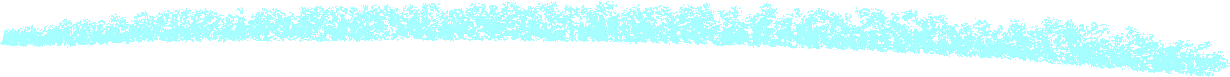 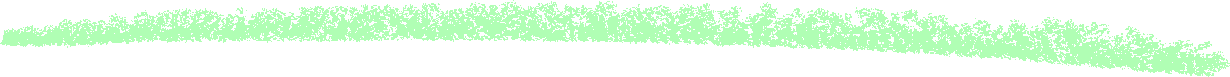 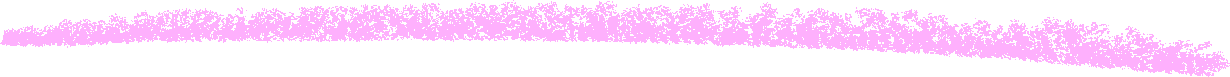 We use a before words that begin with a consonant sound:
 a TV show, a chef, a festival
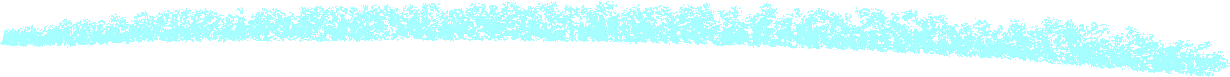 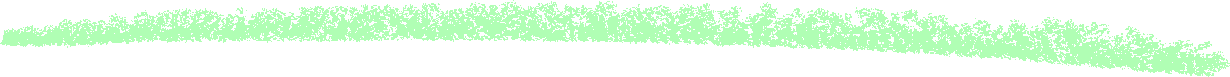 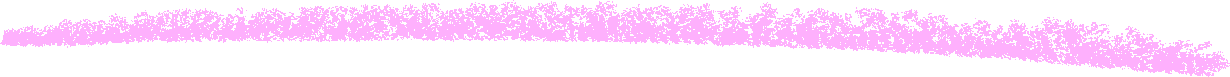 We use the definite article the before singular and plural nouns: 
 the student   the students
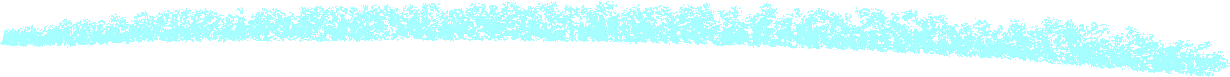 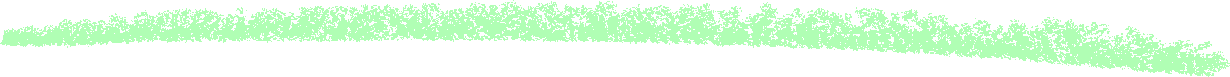 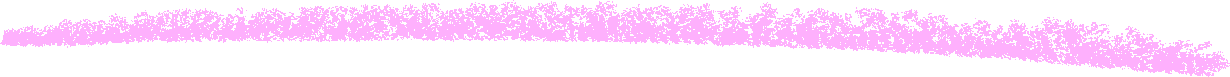 When we use the definite article“ The” ??
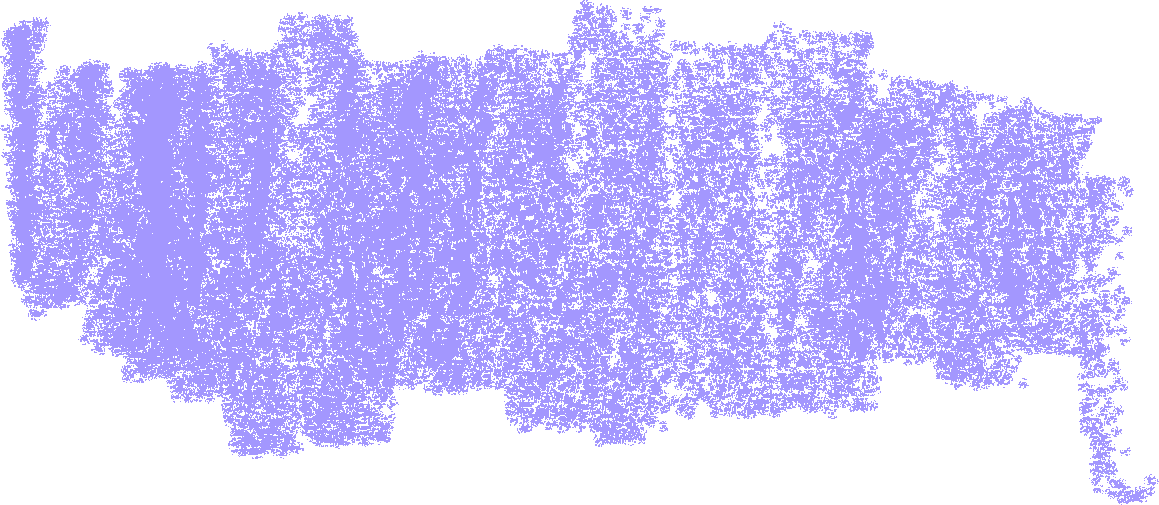 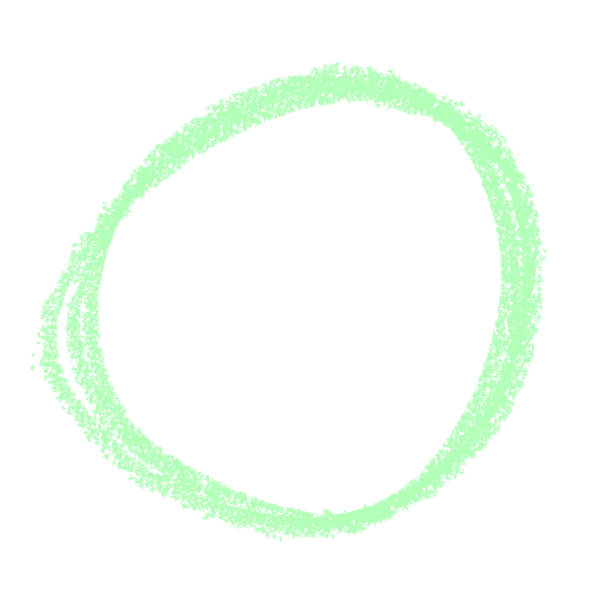 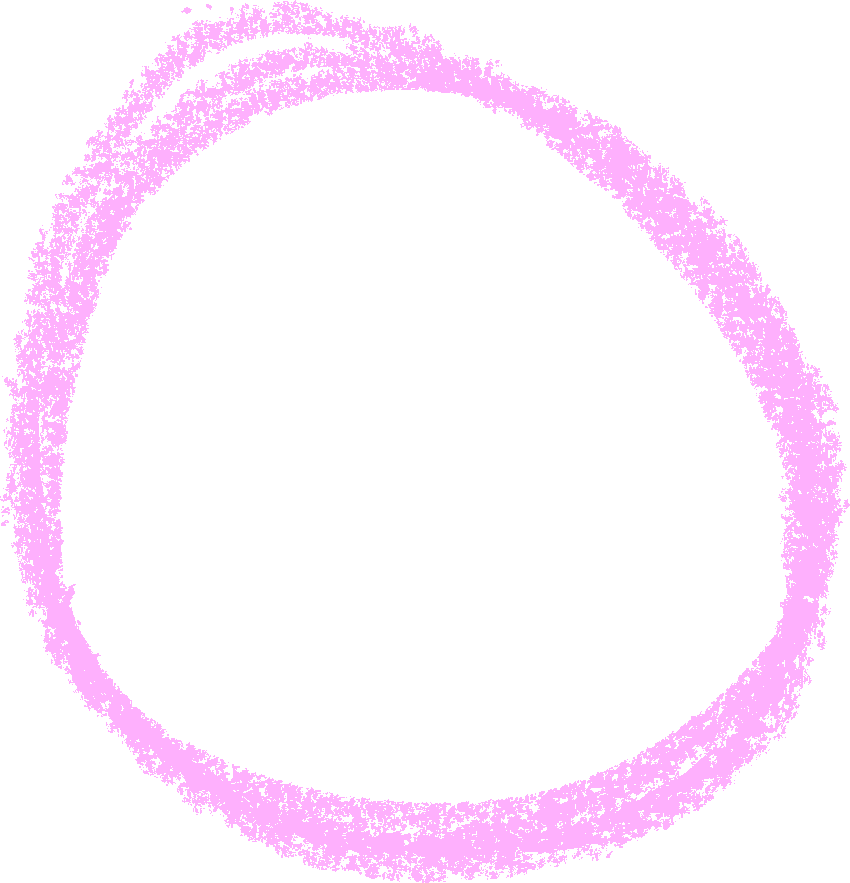 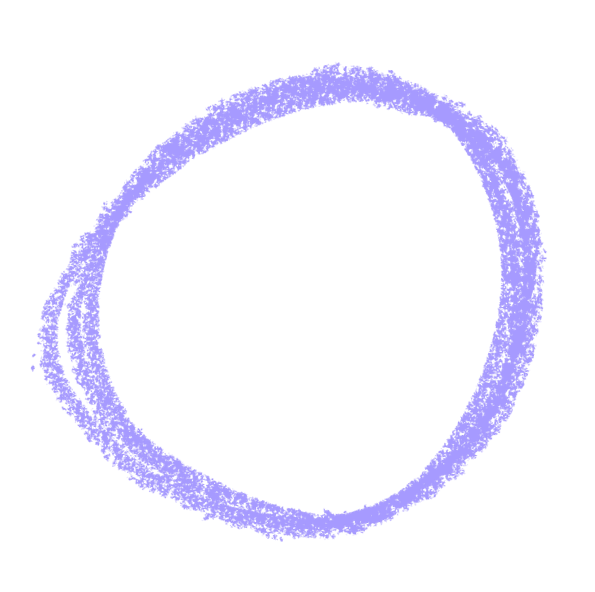 3
2
1
Use the with the names of oceans, seas, rivers, mountain ranges, deserts, groups of states
Use the for objects that are one of a kind:
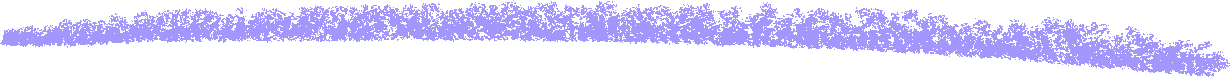 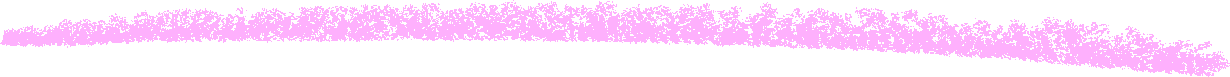 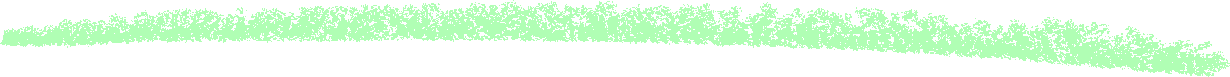 We use the definite article the before singular and plural nouns:
Example:
the Earth     the sun
the moon     the stars 
the sky        the sea
Example:
the Red Sea   the Amazon  
the Alps      the United State
the Arabian Desert
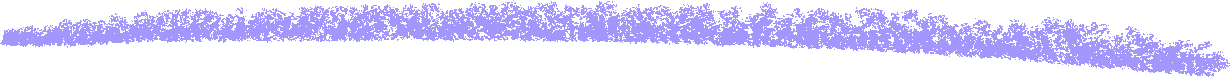 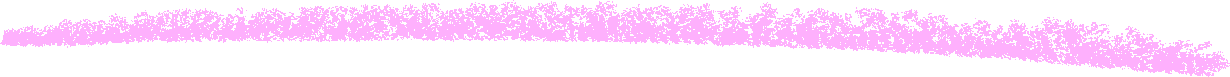 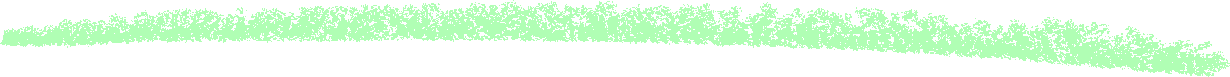 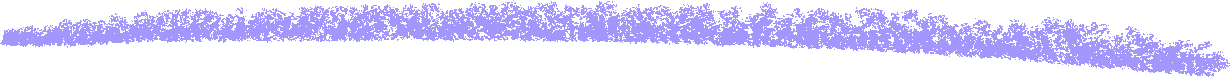 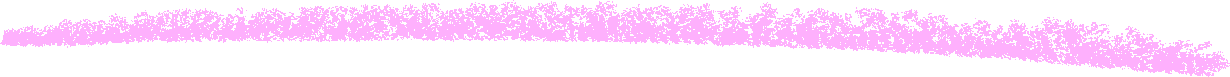 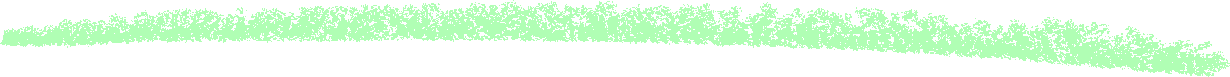 Example:
The student the students
The book the books
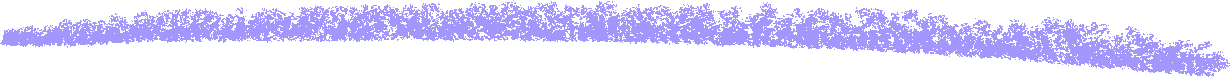 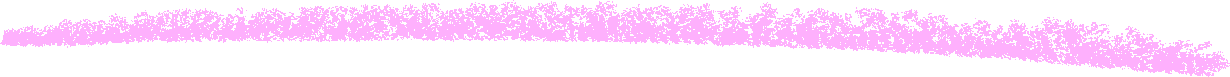 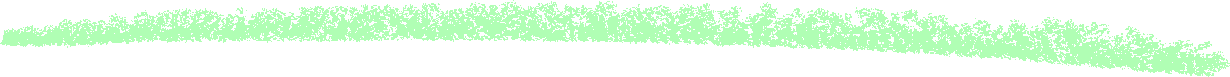 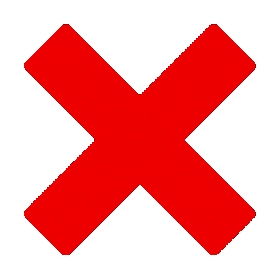 Use No article before the names of:
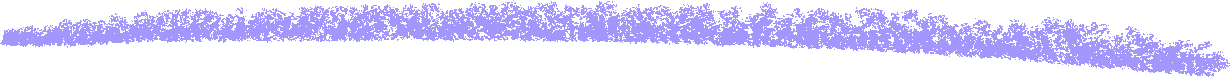 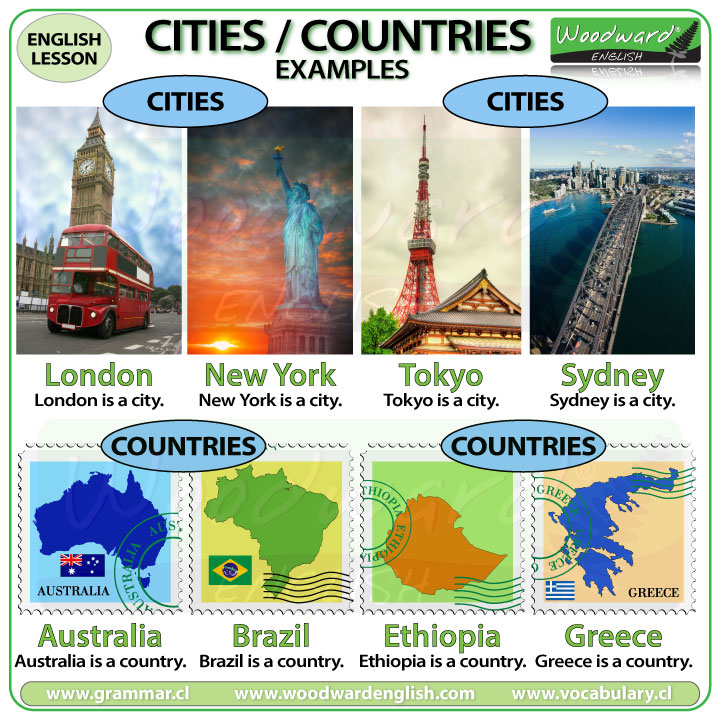 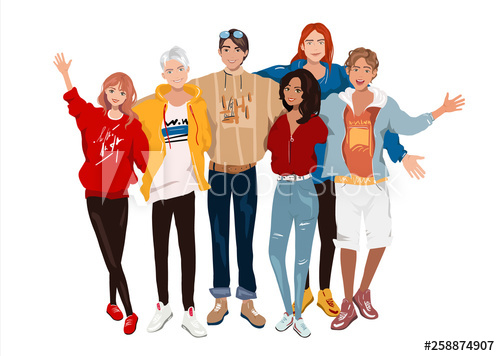 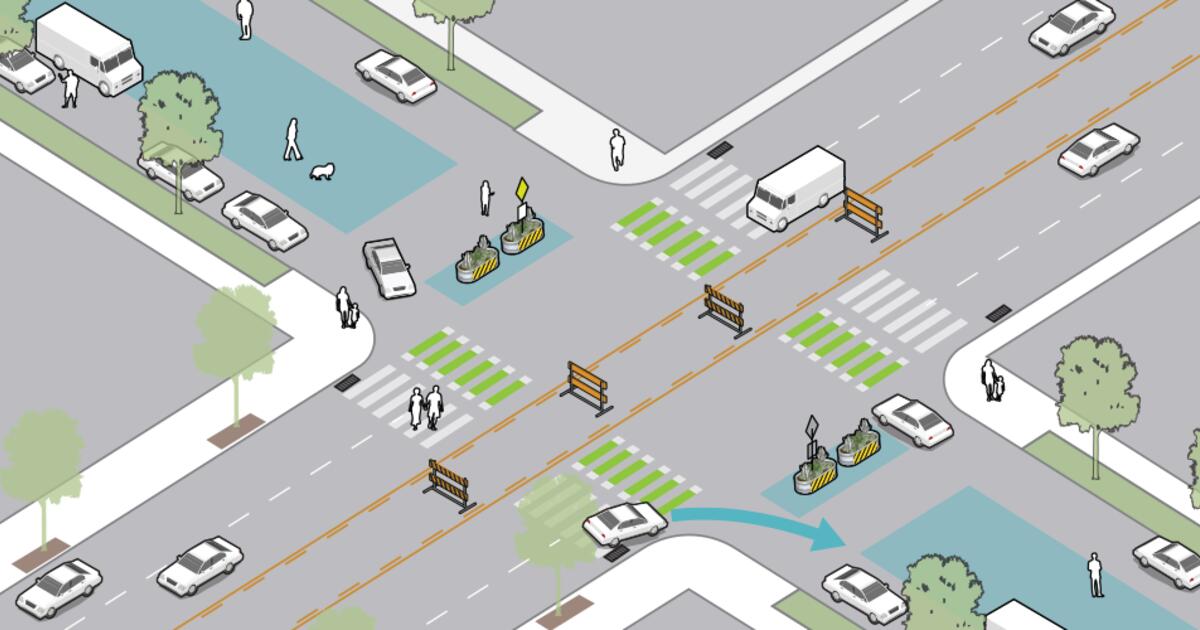 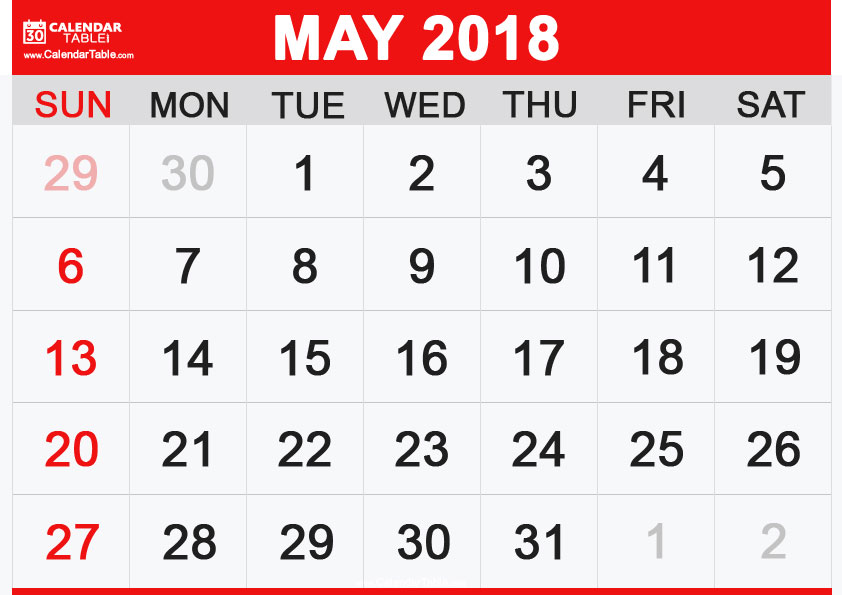 cities & countries
streets
people
Days & months
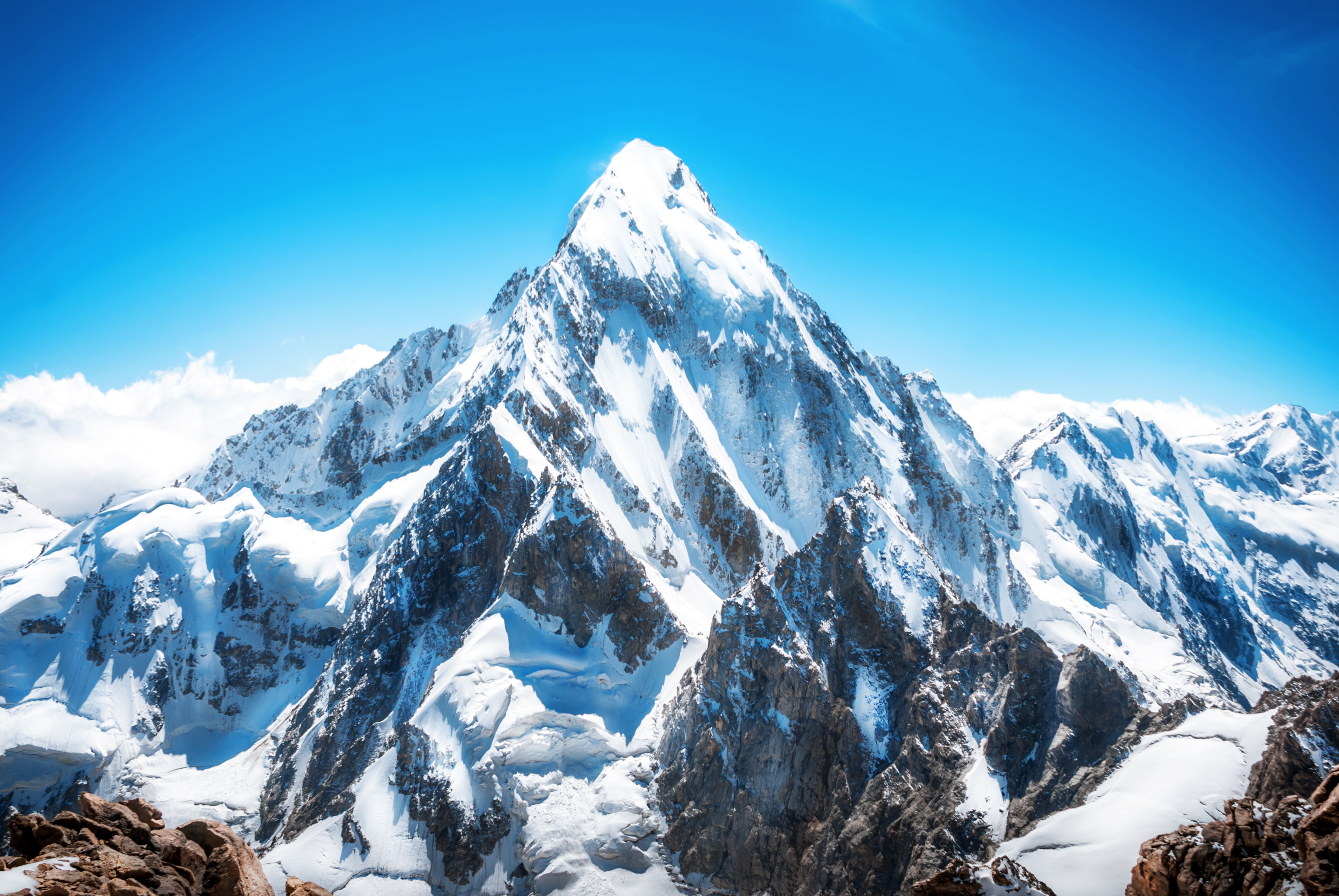 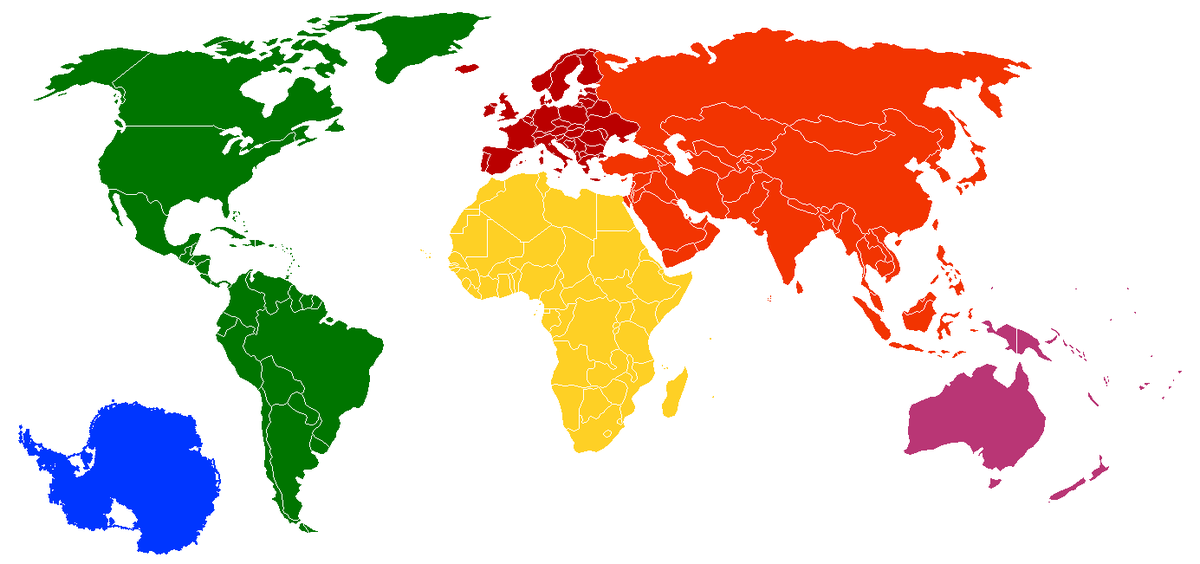 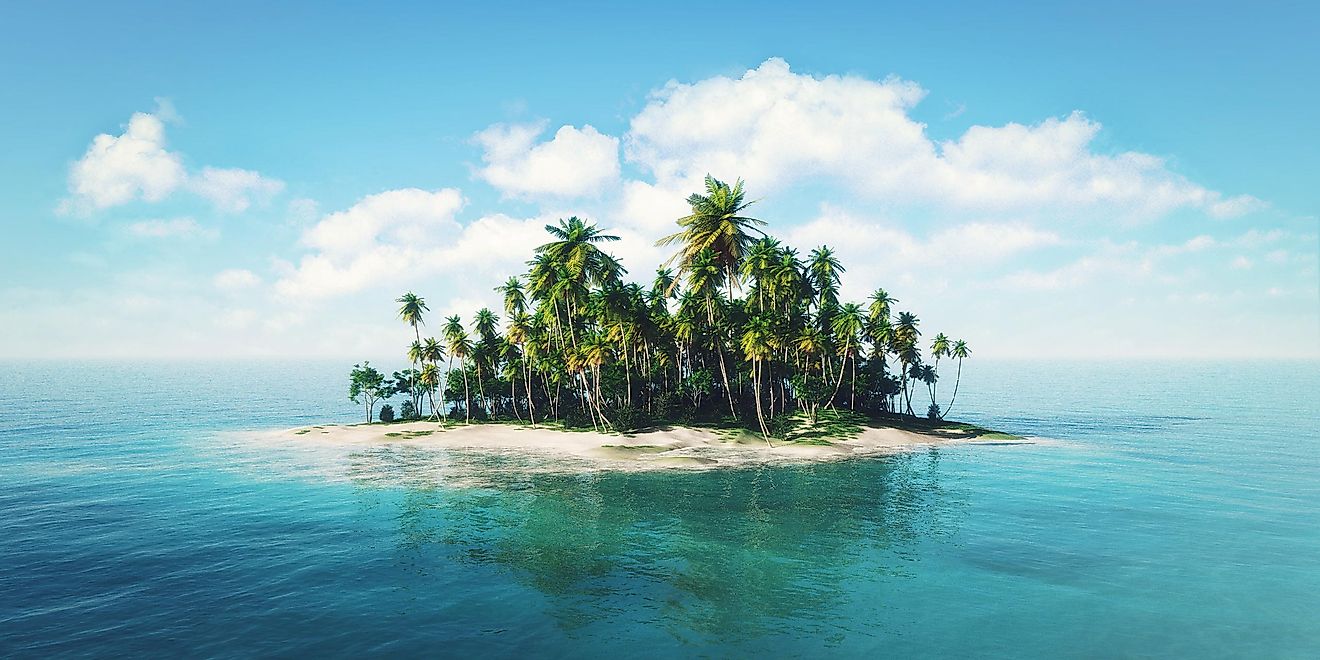 mountains
continents
islands
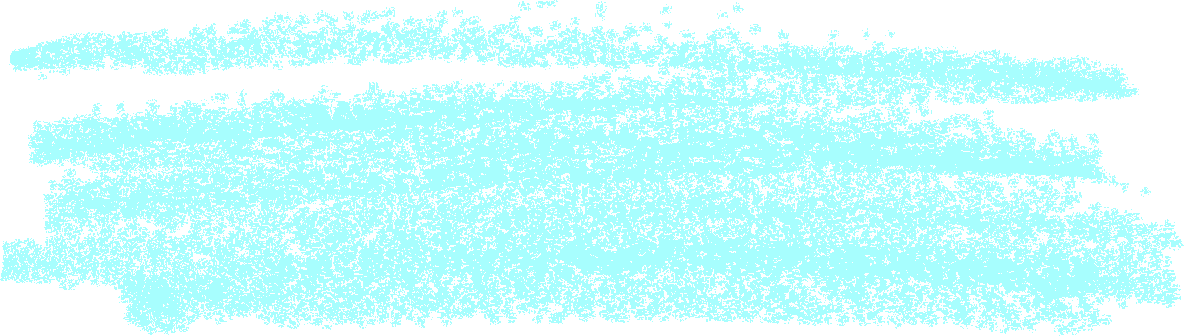 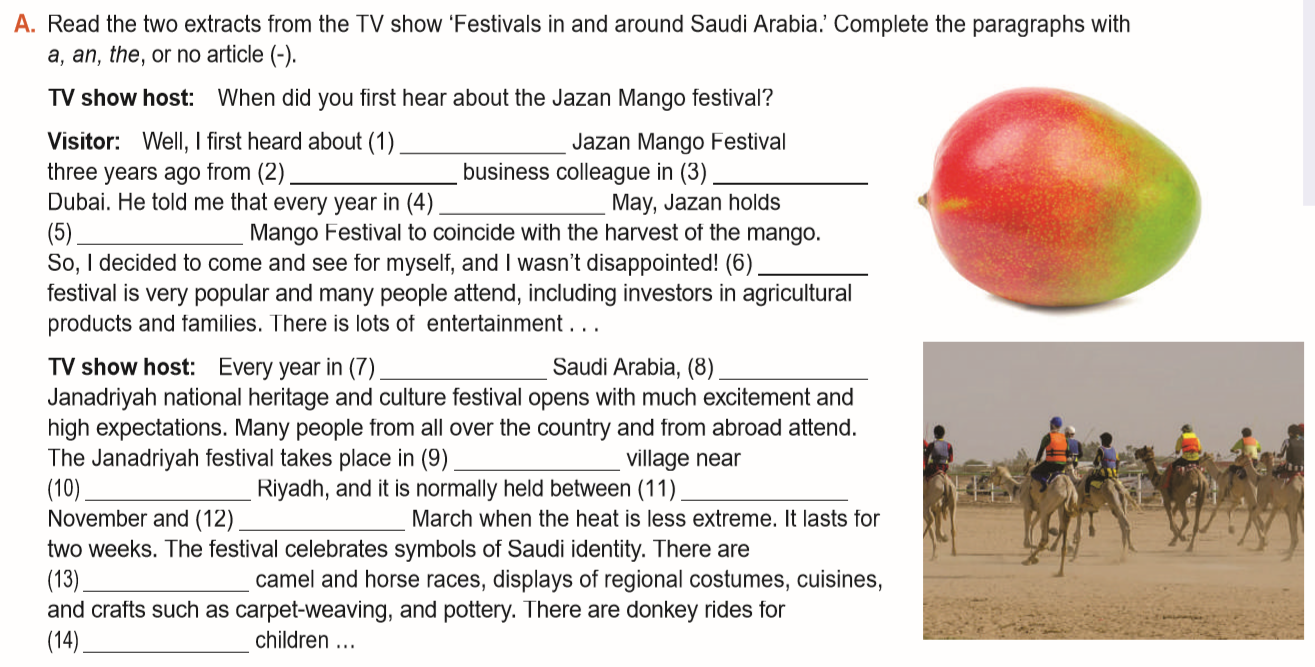 the
-
a
-
the
the
-
-
the
-
-
-
-
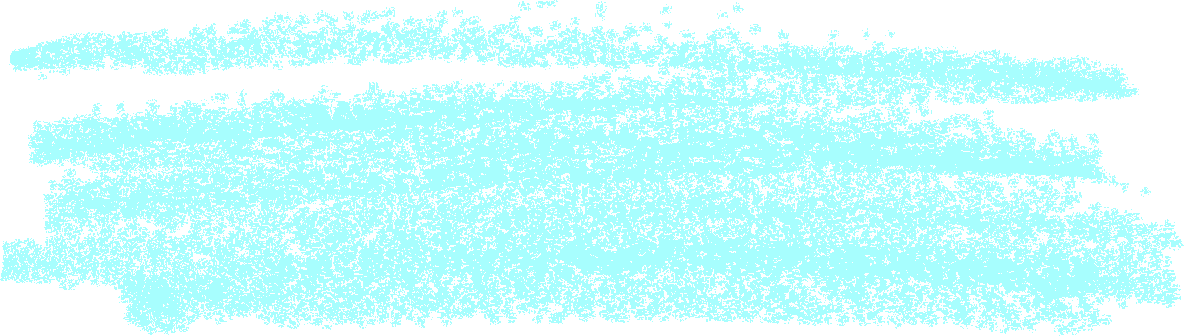 the
Fill in the space using the suitable article:;
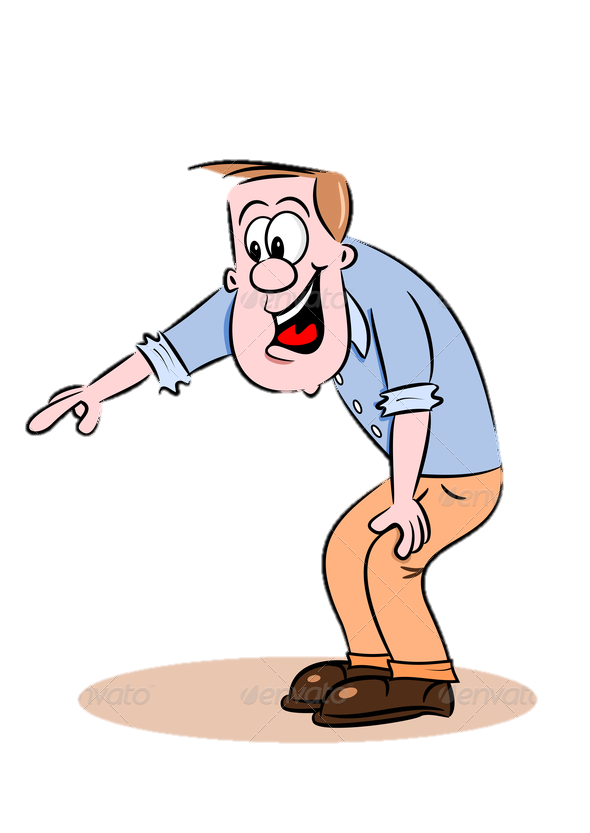 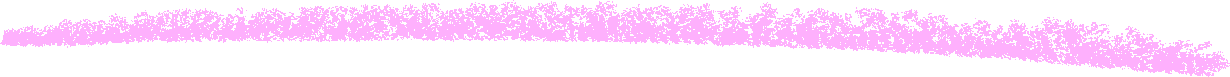 a
“I see ___ cat!”
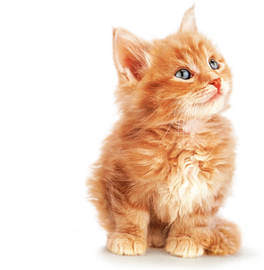 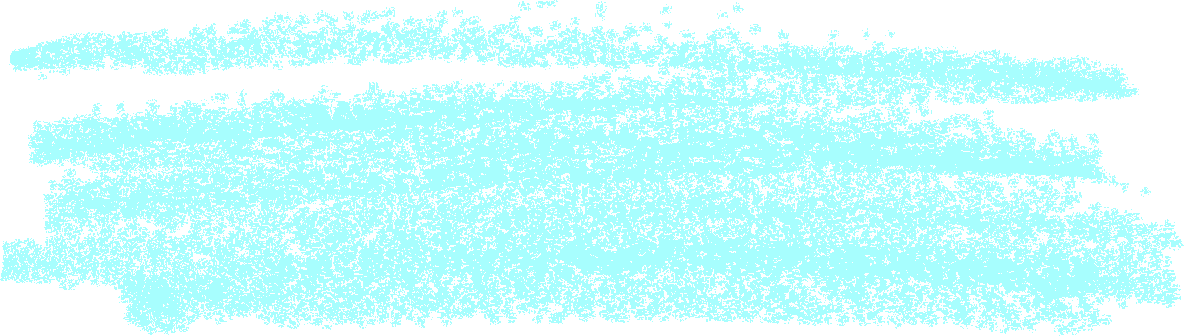 The
“___ cat is cute  ”
Fill in the space using the suitable article:;
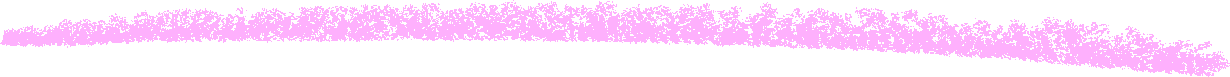 a
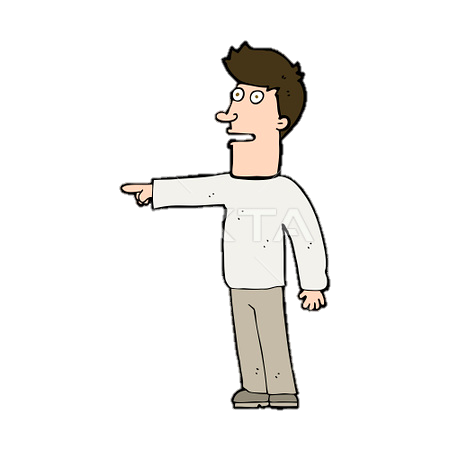 “I see ___ car!”
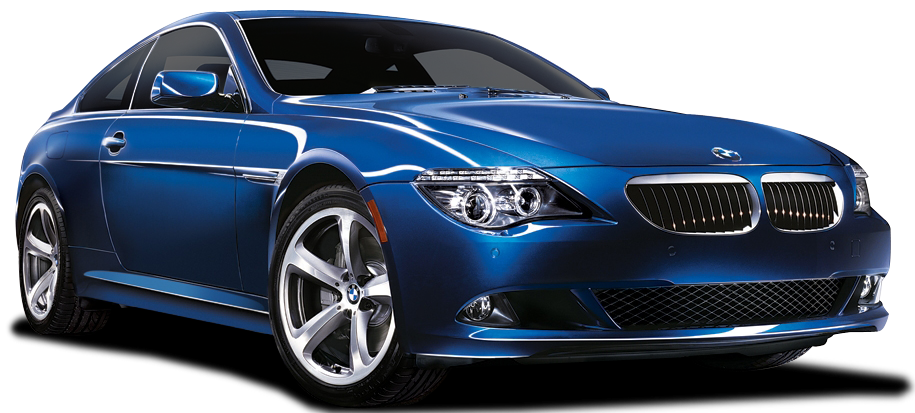 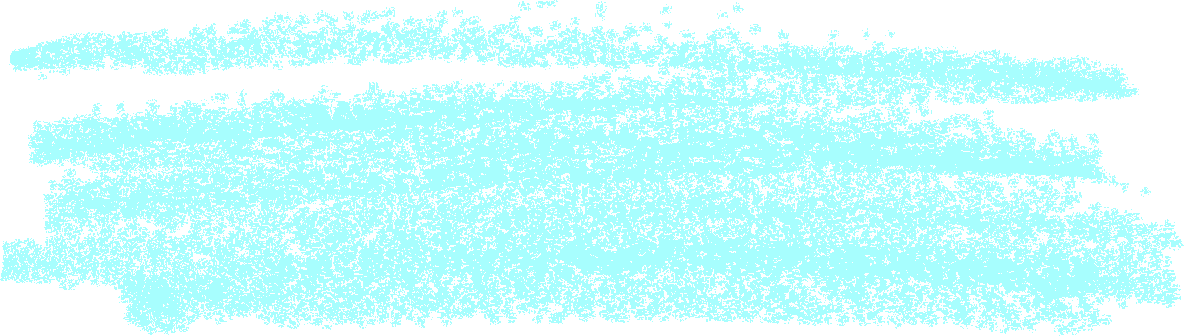 The
“___ car is blue  ”
Fill in the space using the suitable article:;
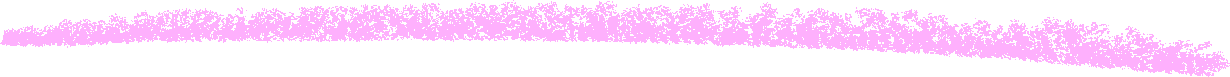 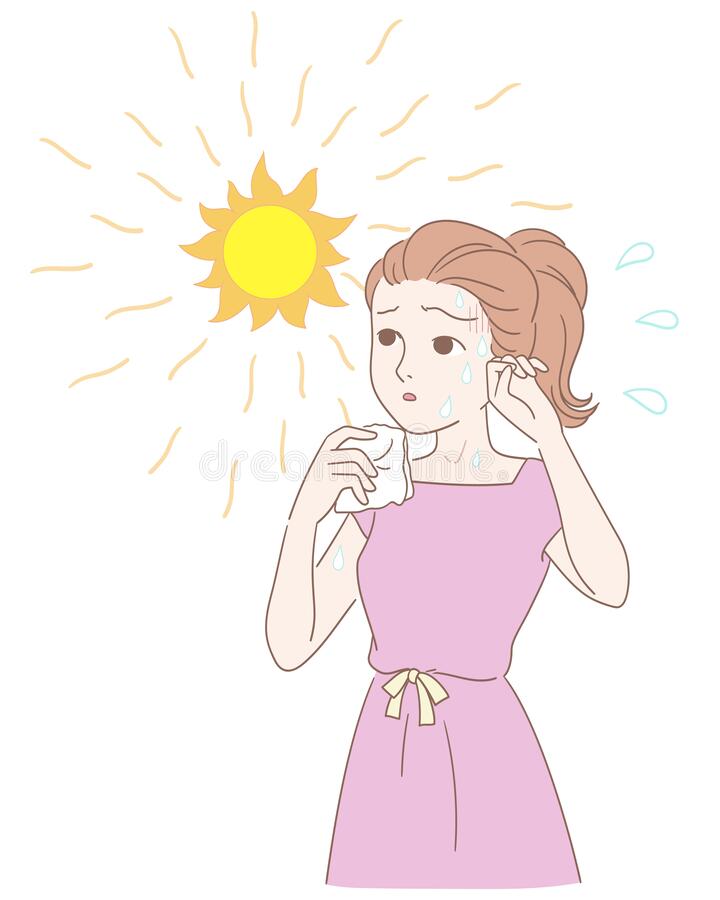 The
“___ Sun is very hot today.””
Fill in the space using the suitable article:;
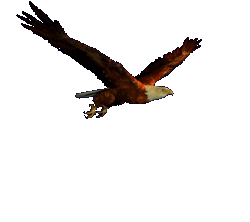 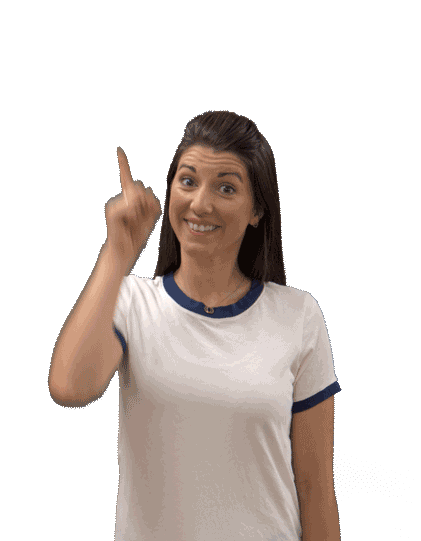 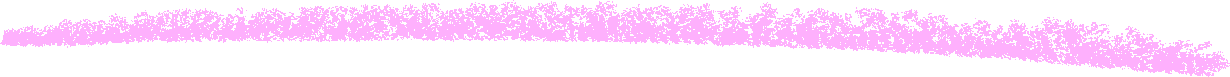 an
I see ___ eagle in the sky
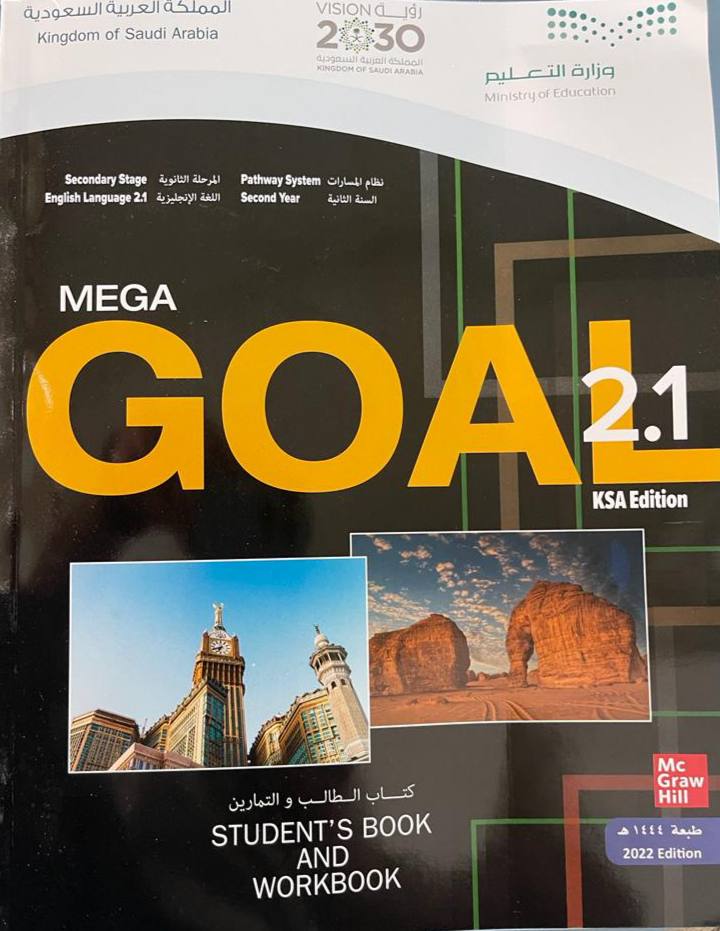 BOOK OPEN
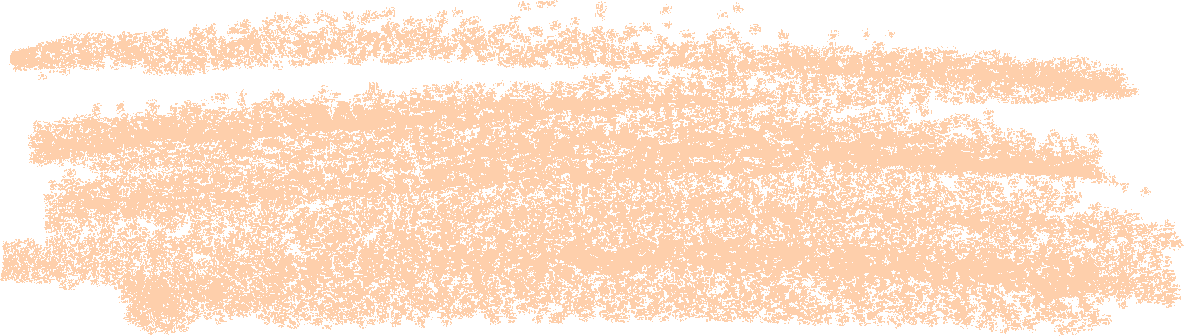 ..............pages ( 59 ).
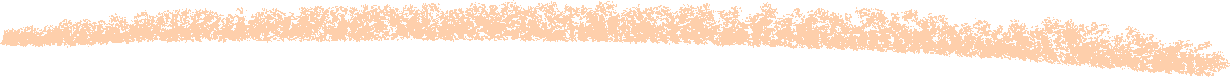 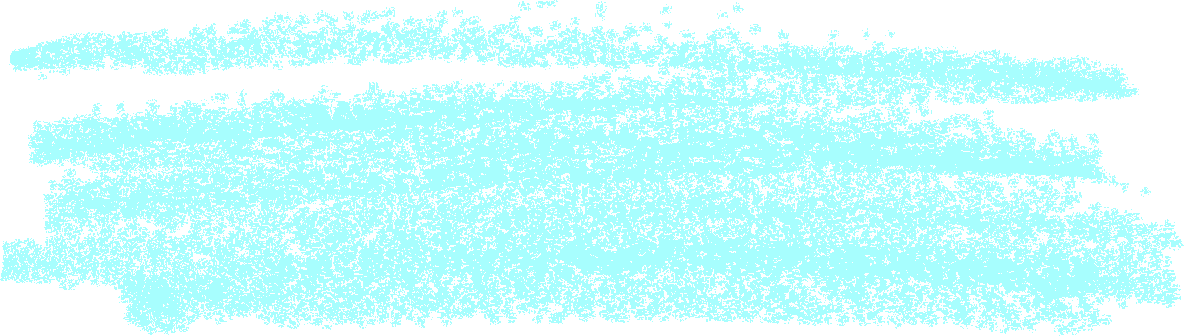 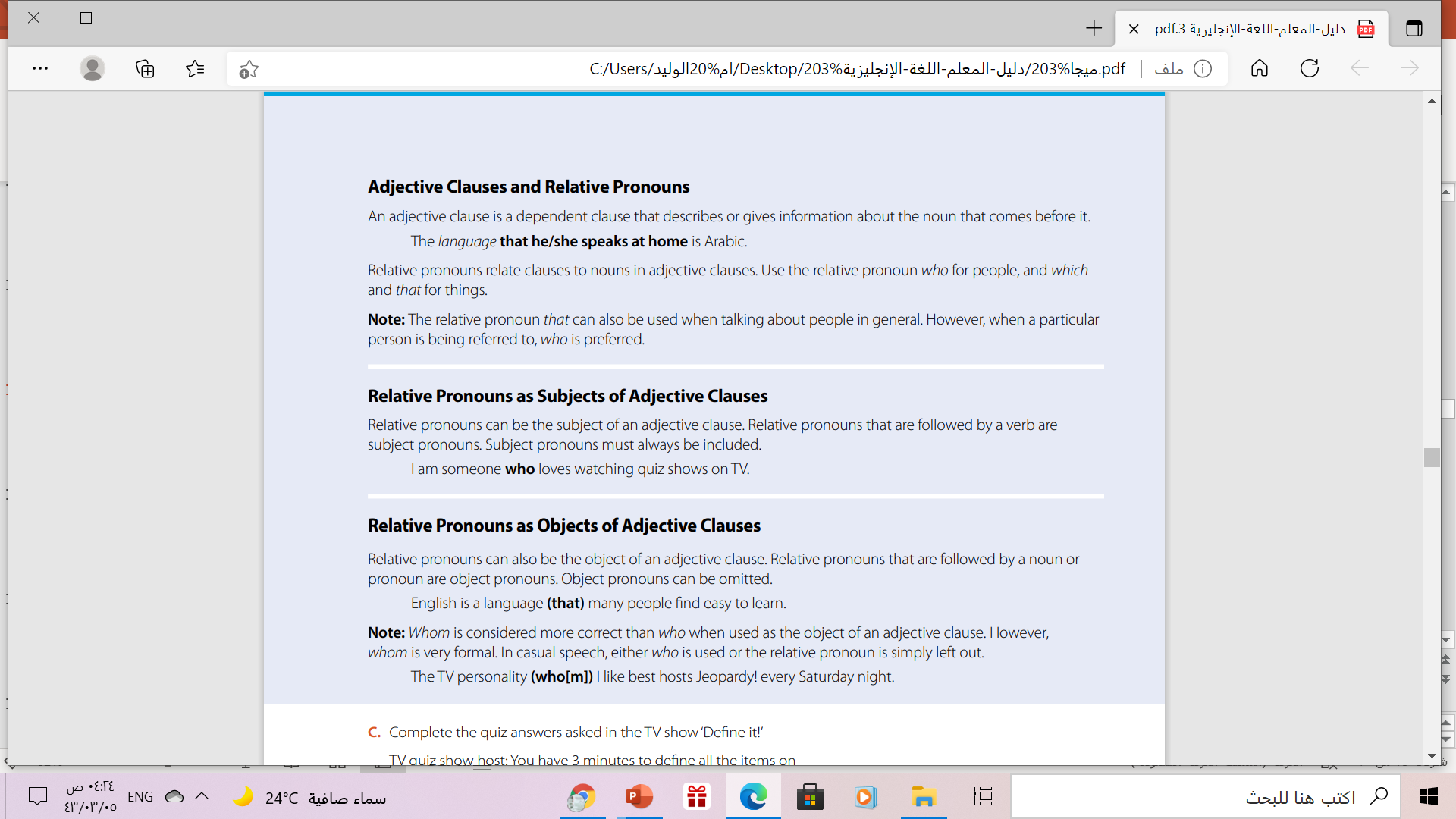 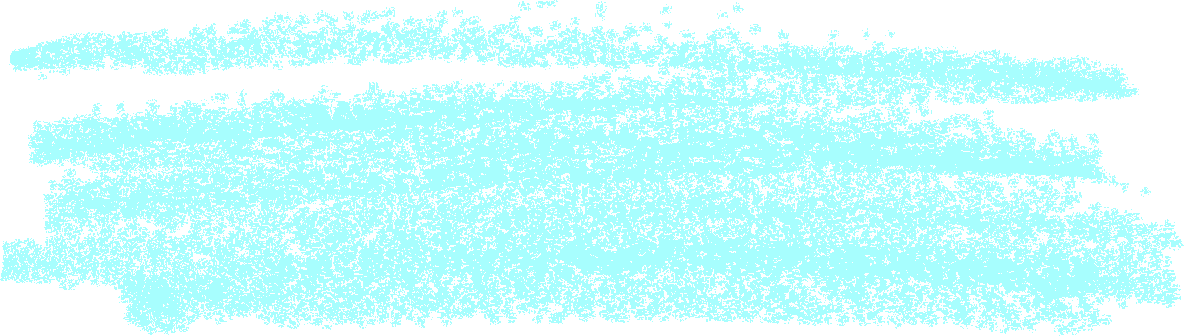 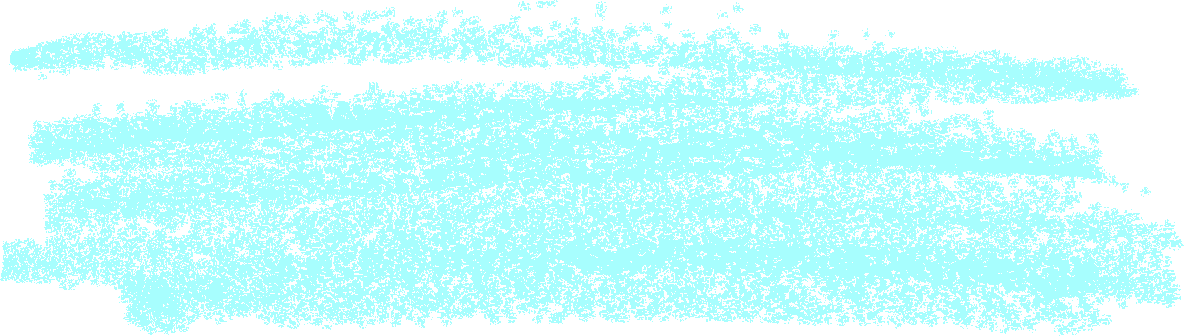 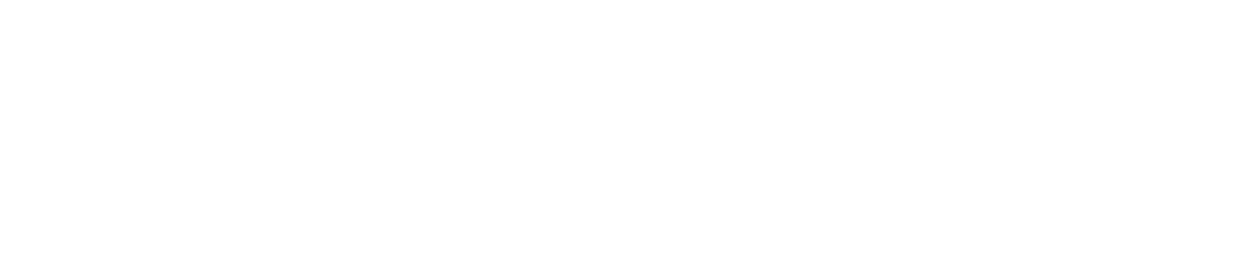 Relative pronouns:-
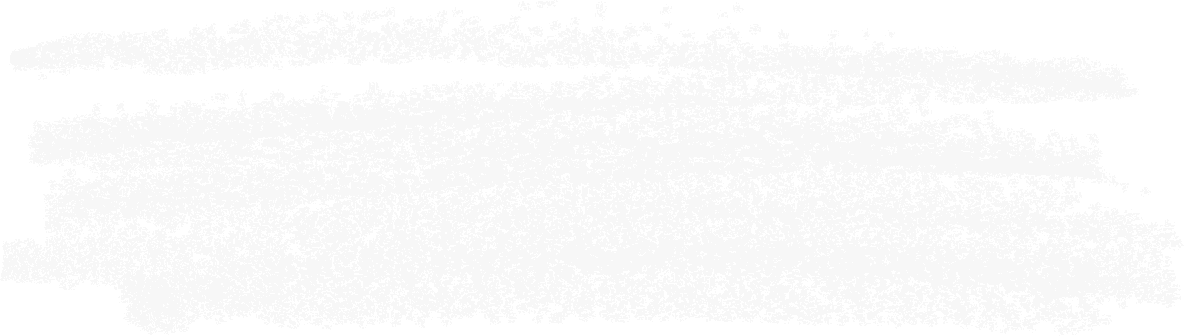 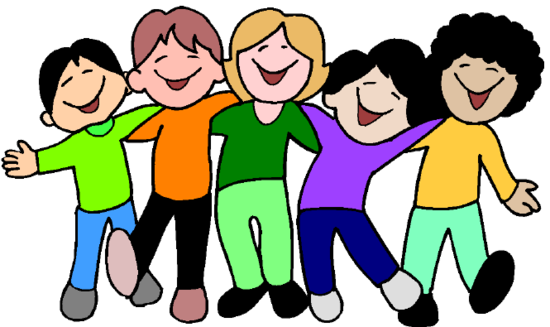 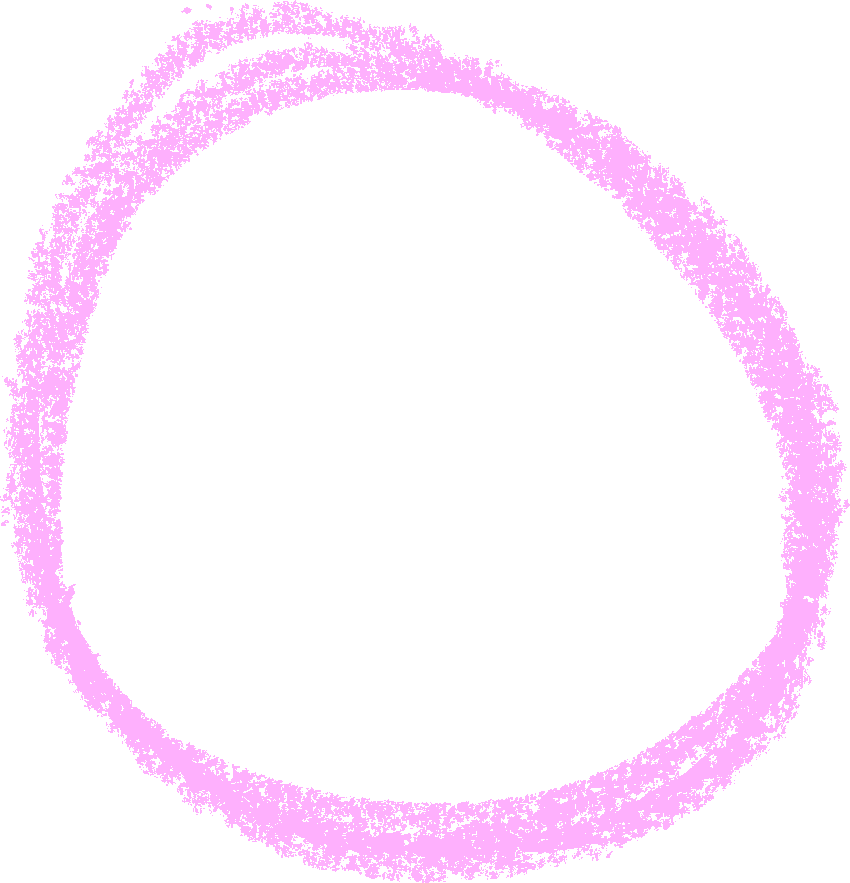 who
People ( persons)
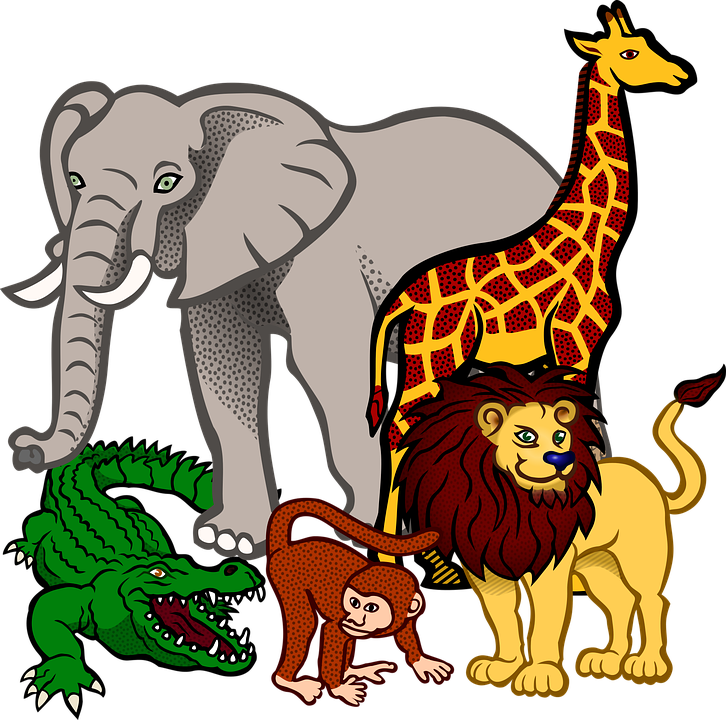 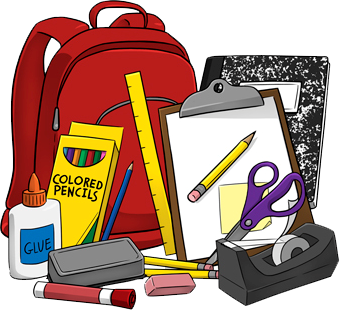 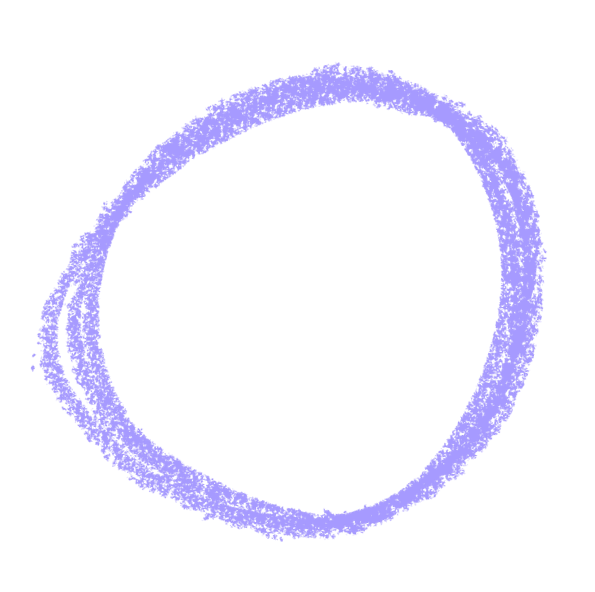 which
Things & animals
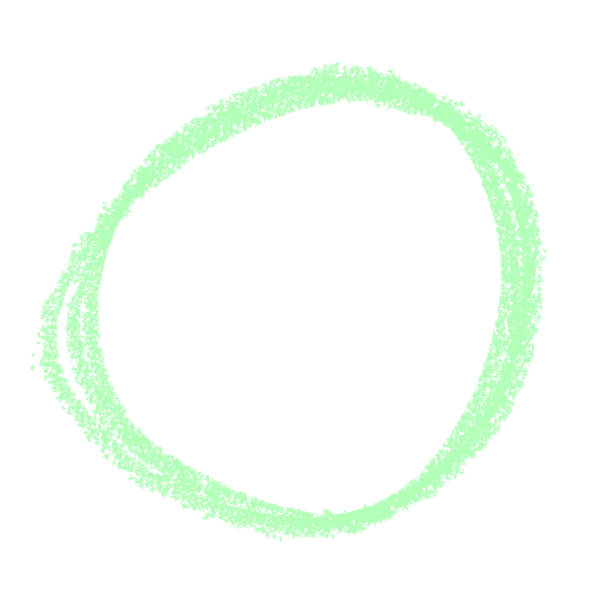 that
Both ( people and things )
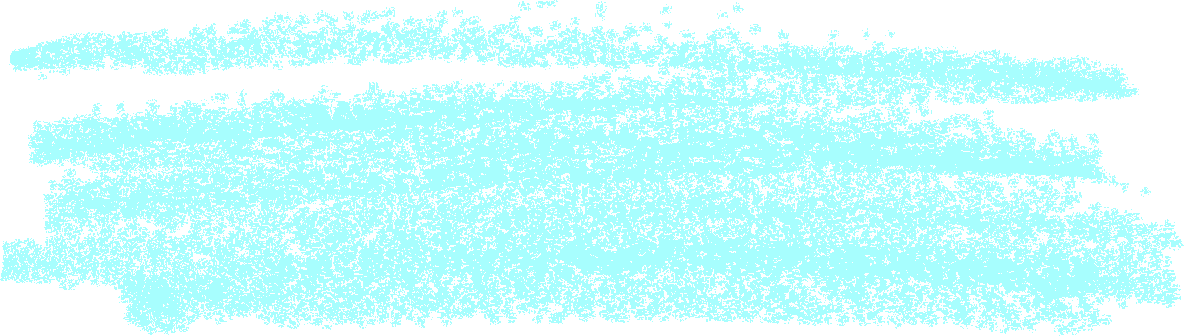 Relative Pronouns.
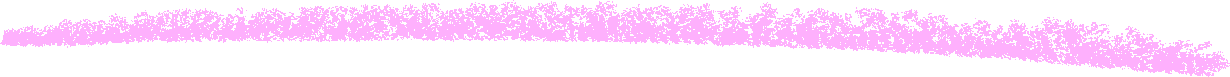 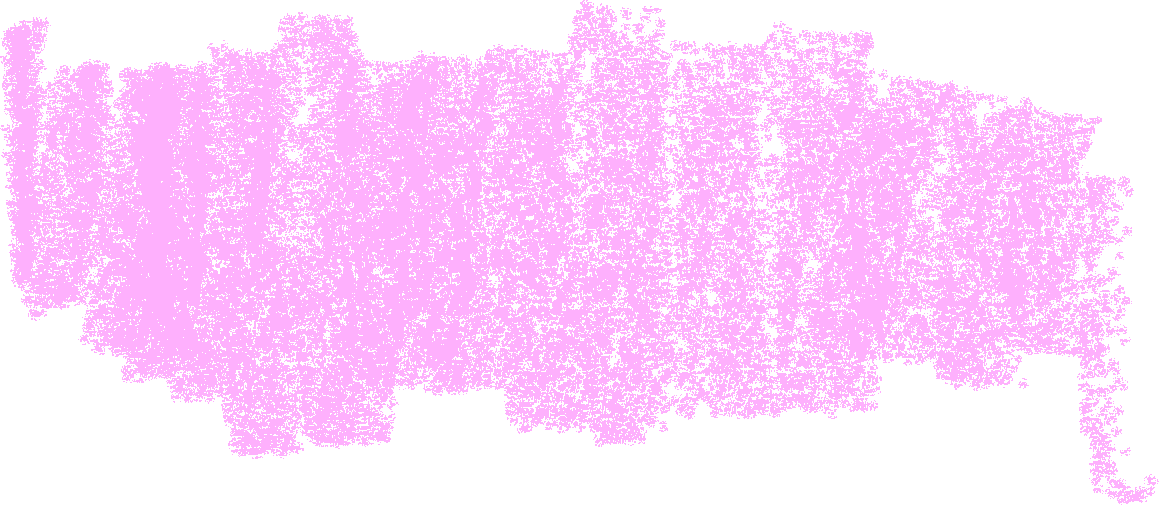 Relative pronouns combine two clauses together
A clause 
is a sentence with subject and verb…
Example
 subject
I like friends .They are honest
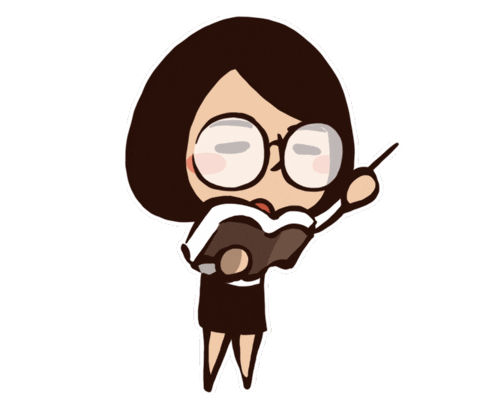  subject
I like friends who are honest
Relative pronouns
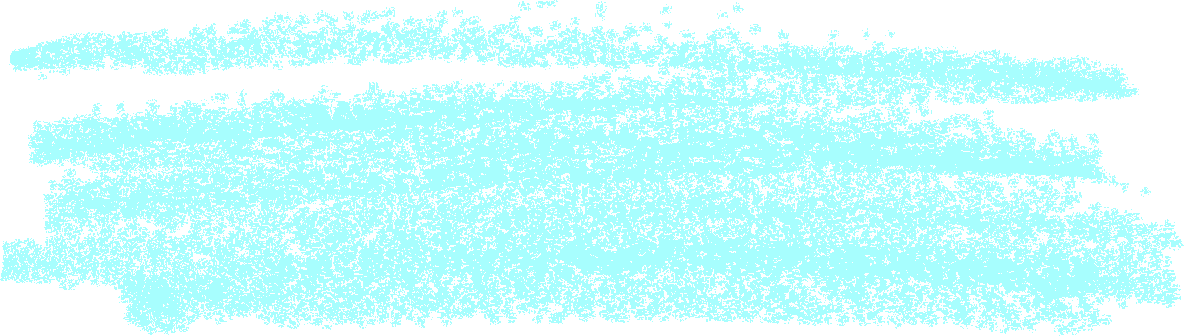 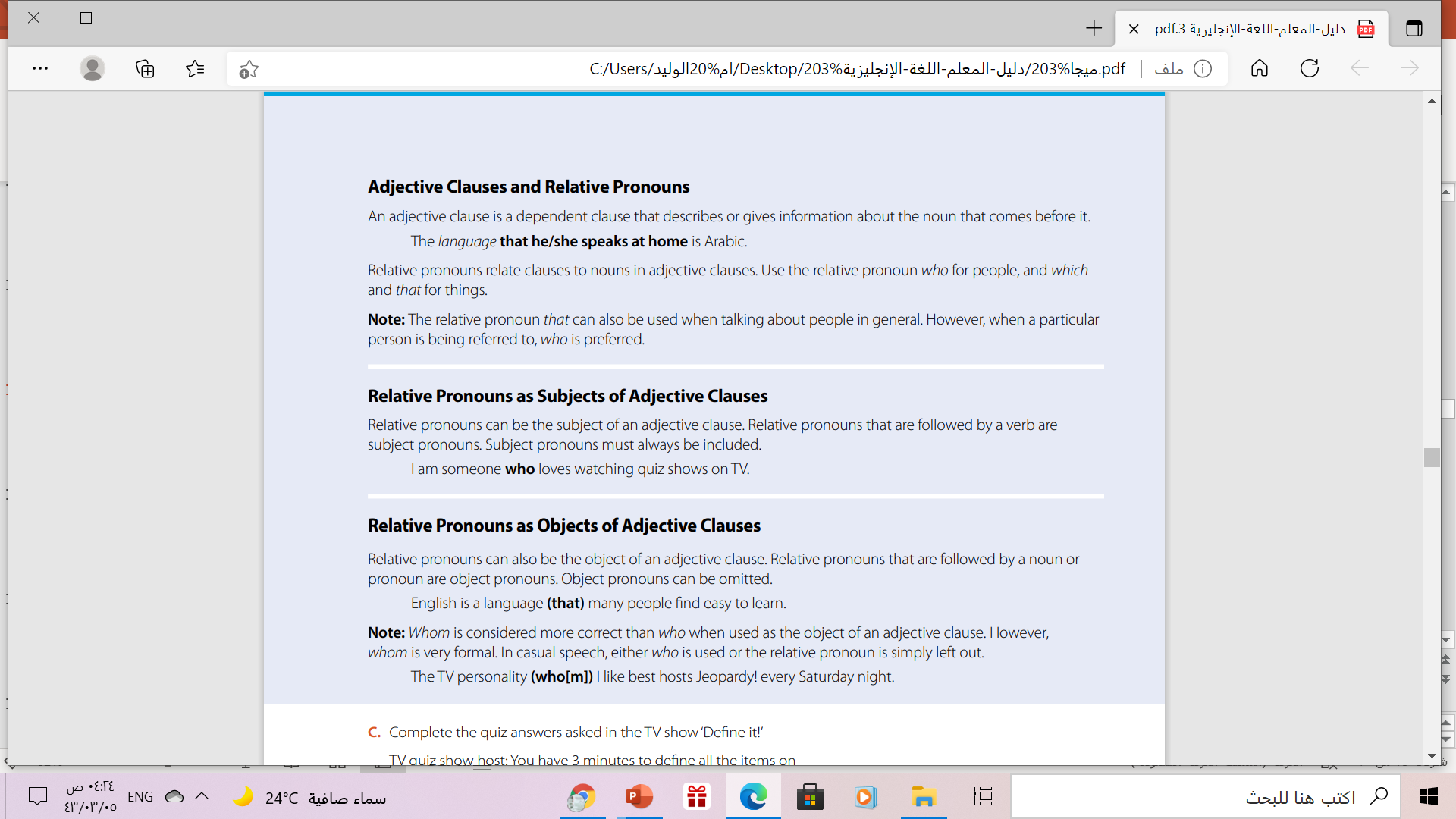 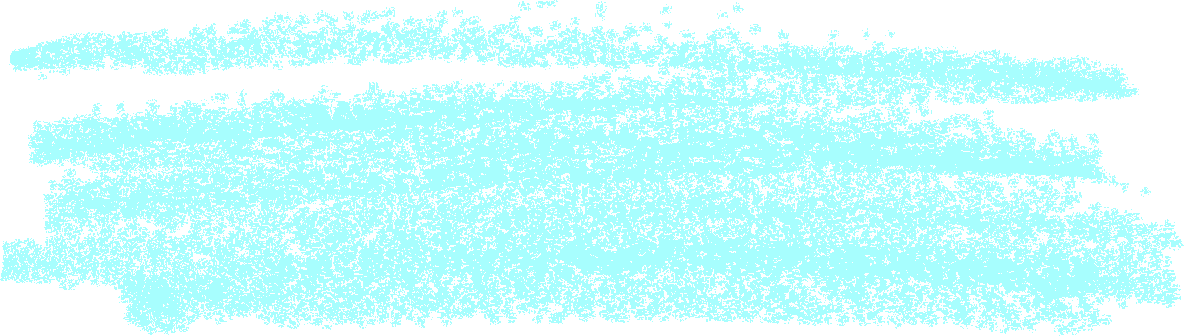 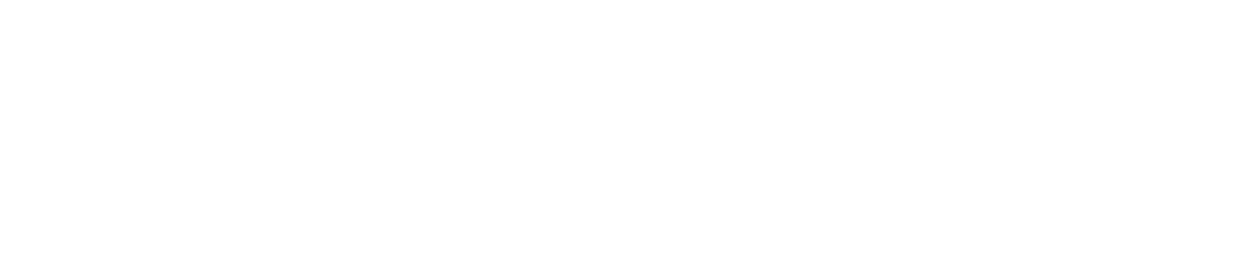 Relative pronouns 
can be
Subject or Object
Object pronouns can be omitted
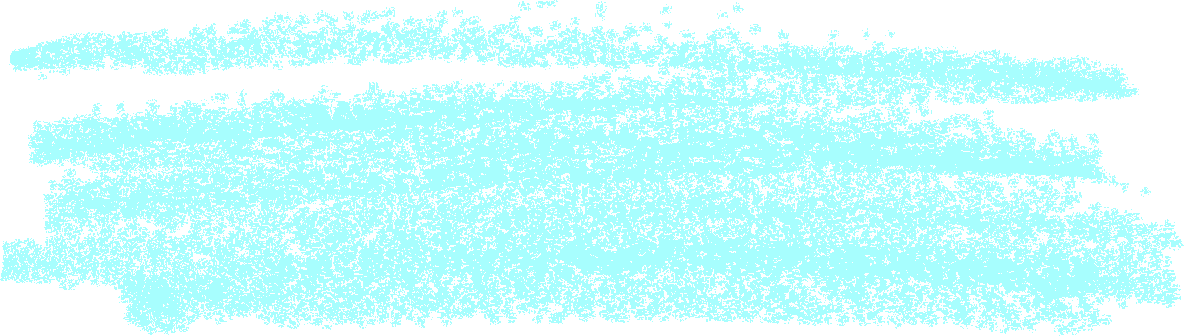 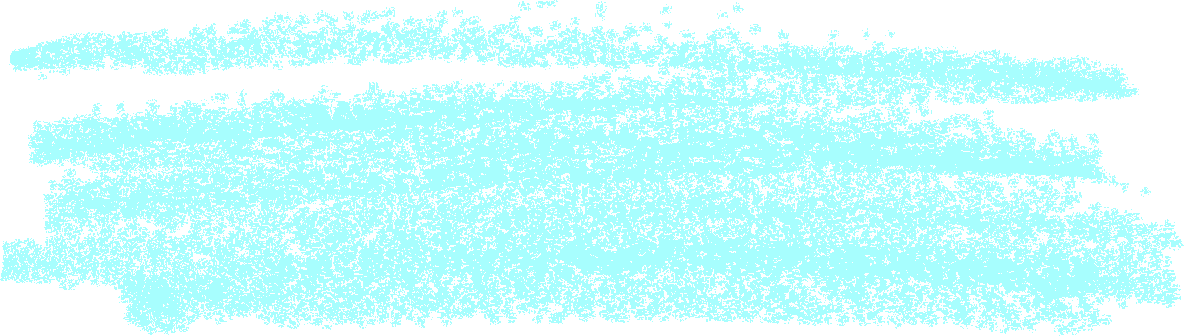 I saw the man 
who took the car.
I saw the girl  Who
 you told me about.
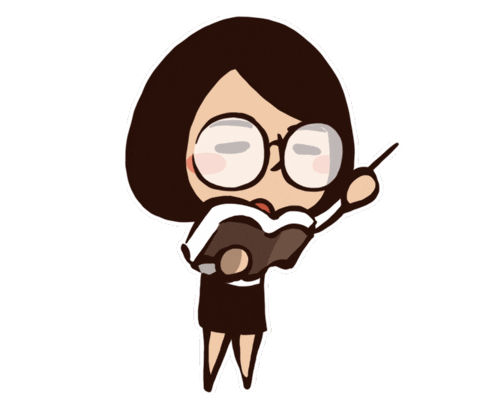 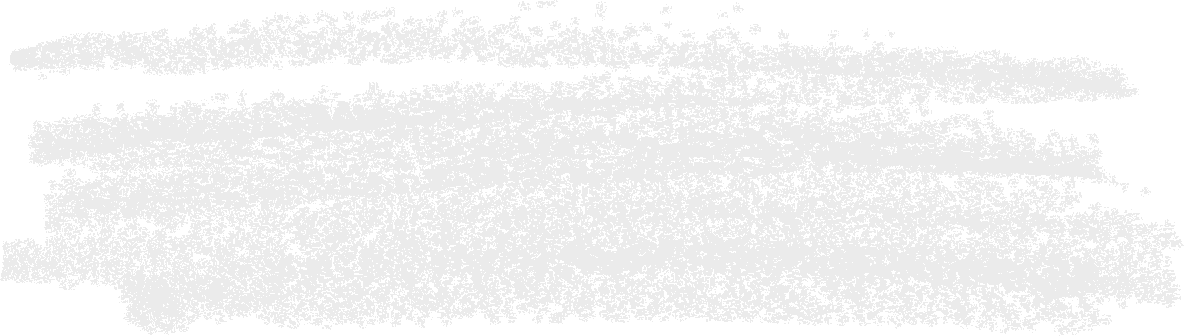 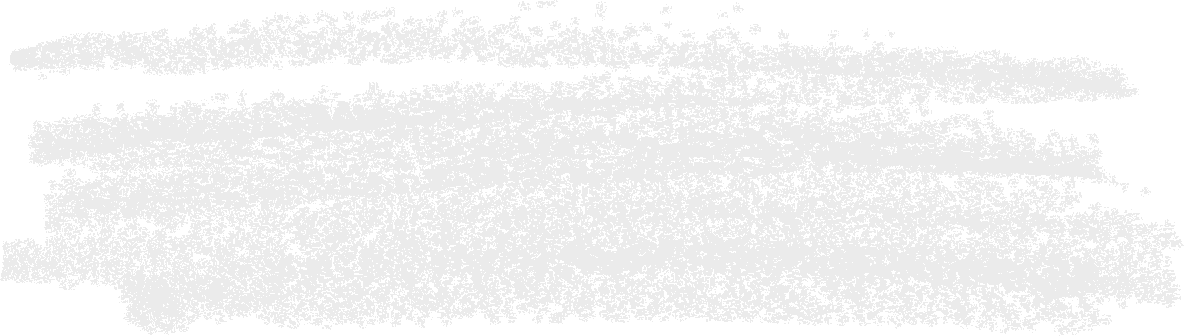 Relative pronouns that are followed by a verb are subject pronouns.
Relative pronouns that are followed by a noun orpronoun are object pronouns..
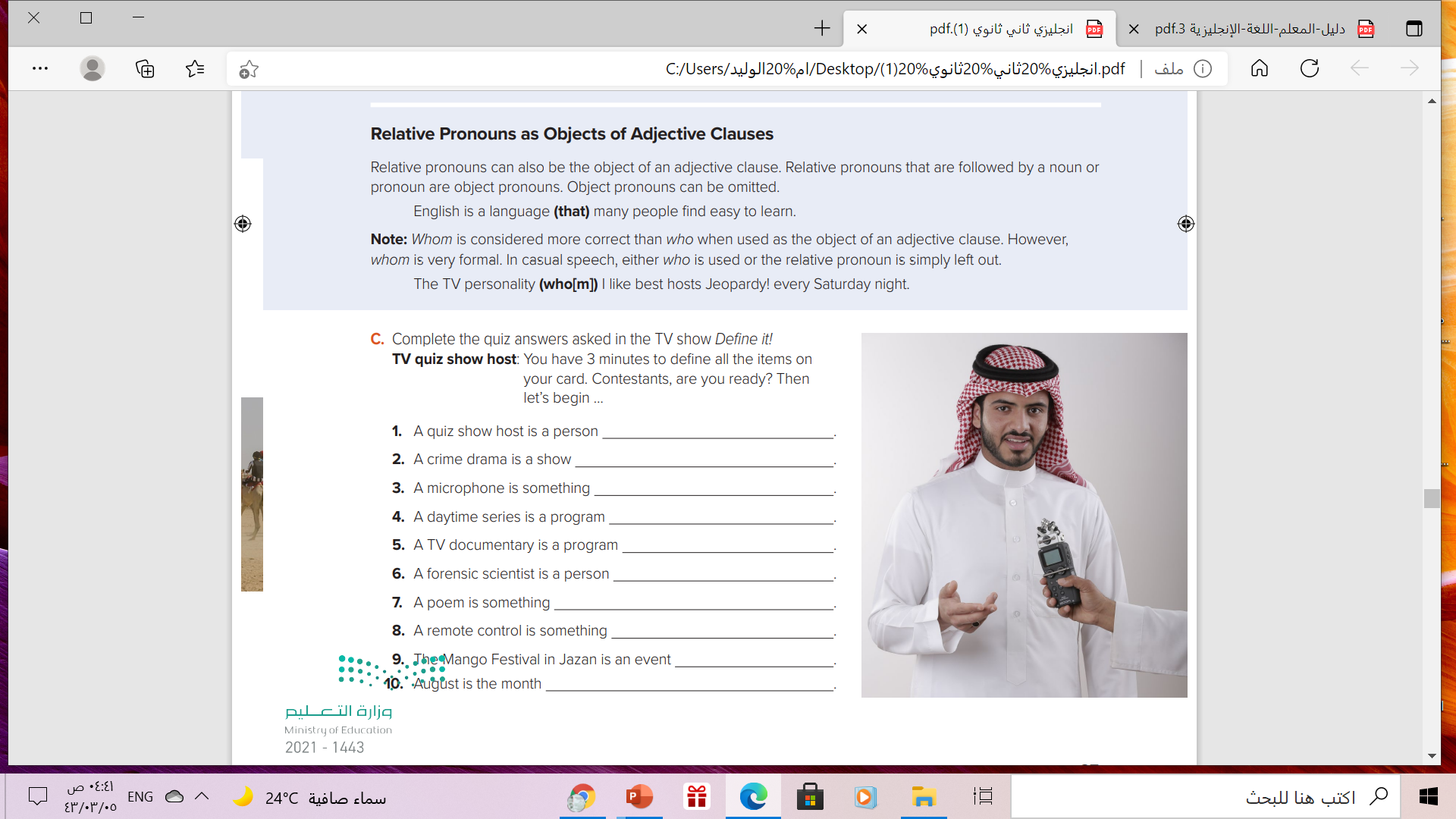 Who introduces contestants.
that investigates crimes.
that converts sound waves into an electrical signals.
that is produced to air in the morning.

               That broadcasts documentaries.

              who collects scientific evidence during an investigation.

 that expresses feelings .

              that controls another device from a distance.
              
                           that is very popular.

-that I want to have my vacation.
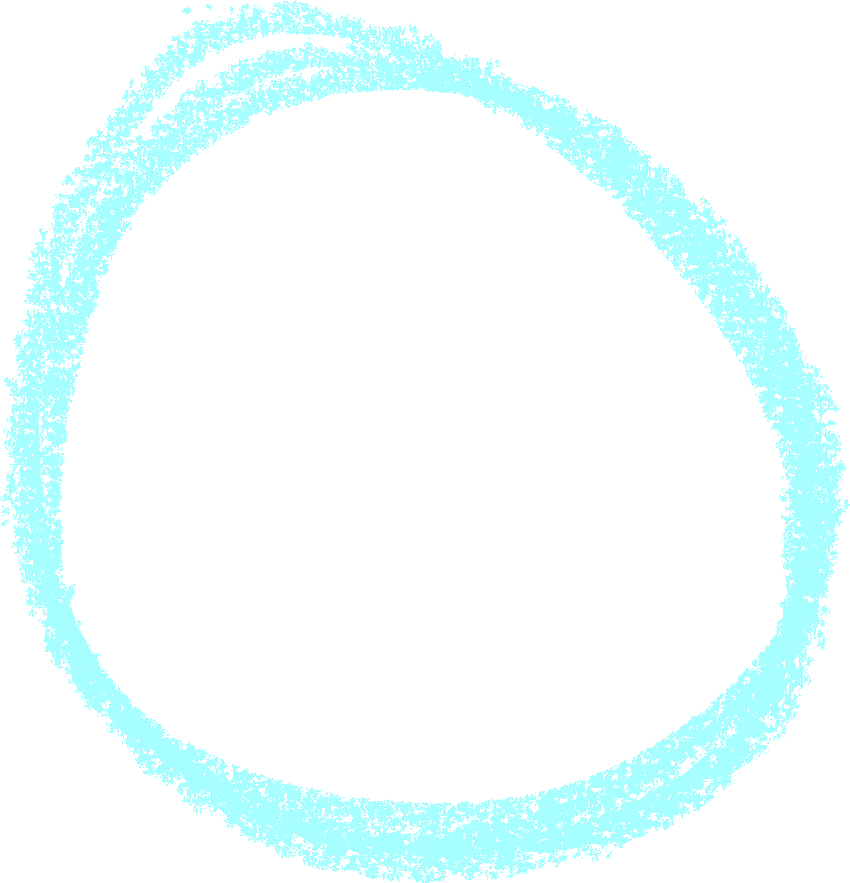 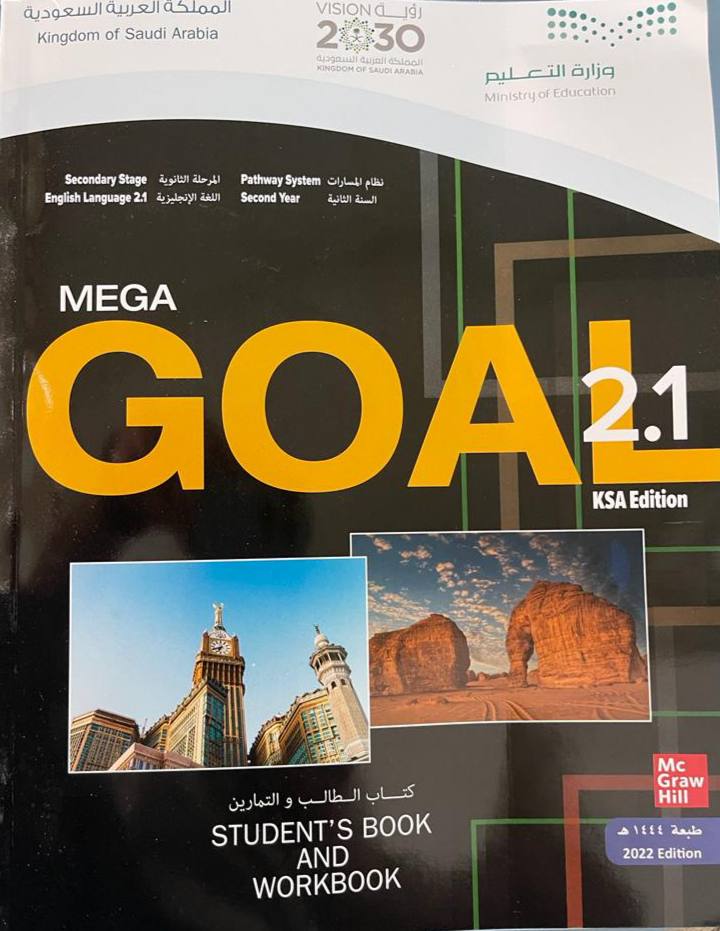 Homework
Workbook page ( 121 ) , exercises ( M, N)
Thank you!
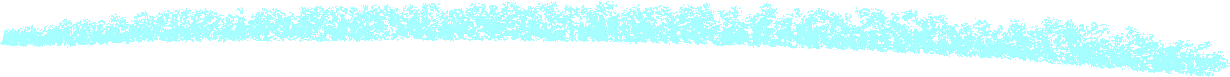 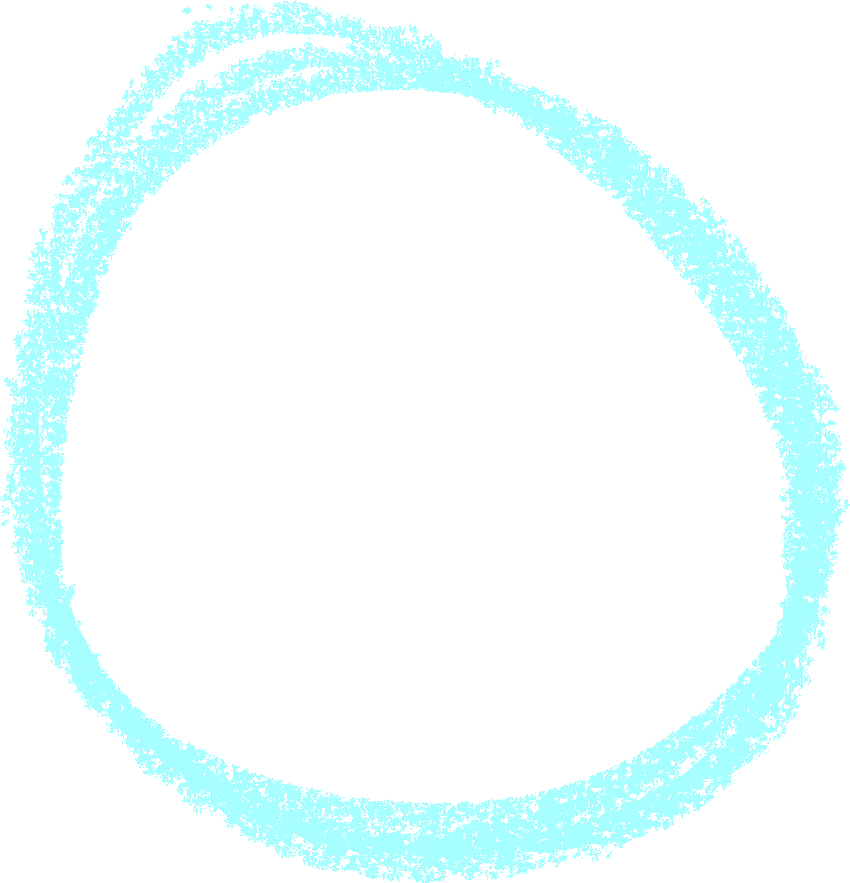 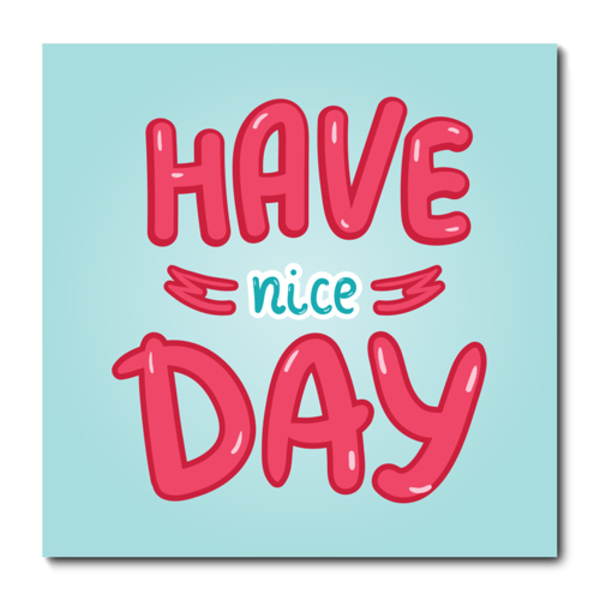